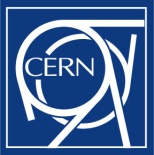 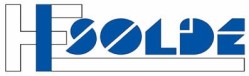 HIE-ISOLDE
2013 HIE ISOLDE work in the ISOLDE hall 
Implications for the Users
66th Isolde Collaboration Committee
CERN, 29 Jan 2013
Erwin Siesling on behalf of the HIE integration team
Outline
Hie-Isolde – 2013: work in the hall 170
Hall 170 preparations
Cooling & Ventilation
Civil engineering & shielding tunnel
Metal structures
Survey work
Cable trays & cabling, power distribution
Infrastructure tunnel & HEBT
Safety systems
2
Safety first
For all users and staff entering the ISOLDE hall
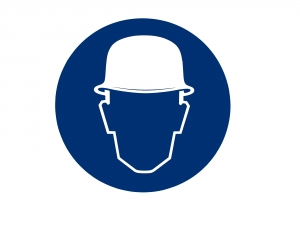 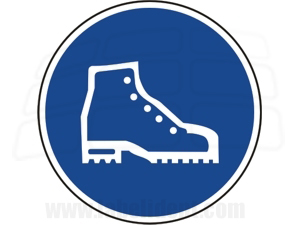 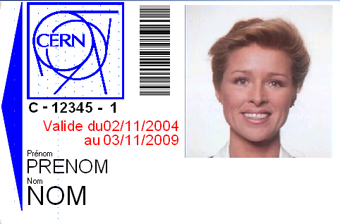 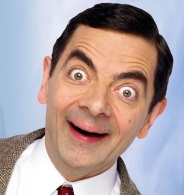 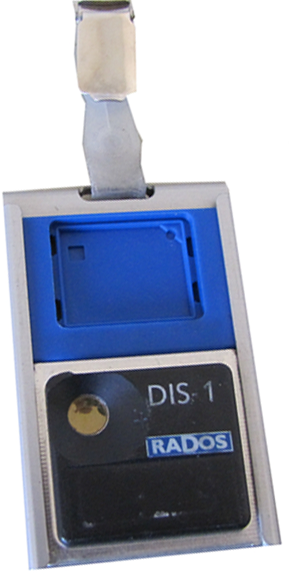 +
+
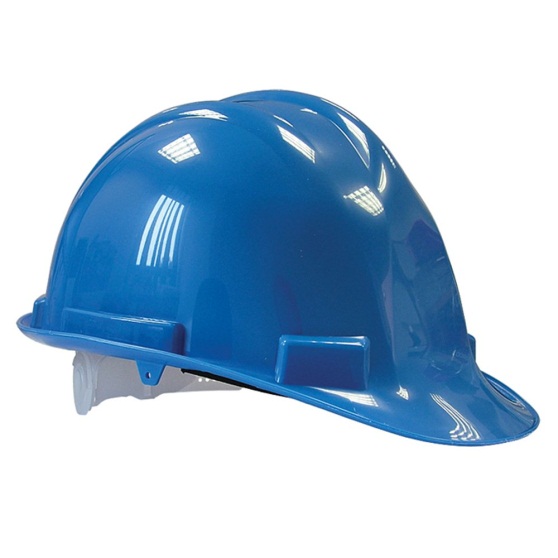 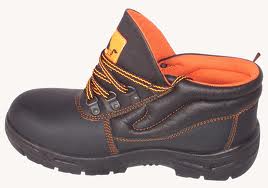 Safety shoes & helmet mandatory for LS1 (and after?)
3
2013 Co-Activities Hall 170
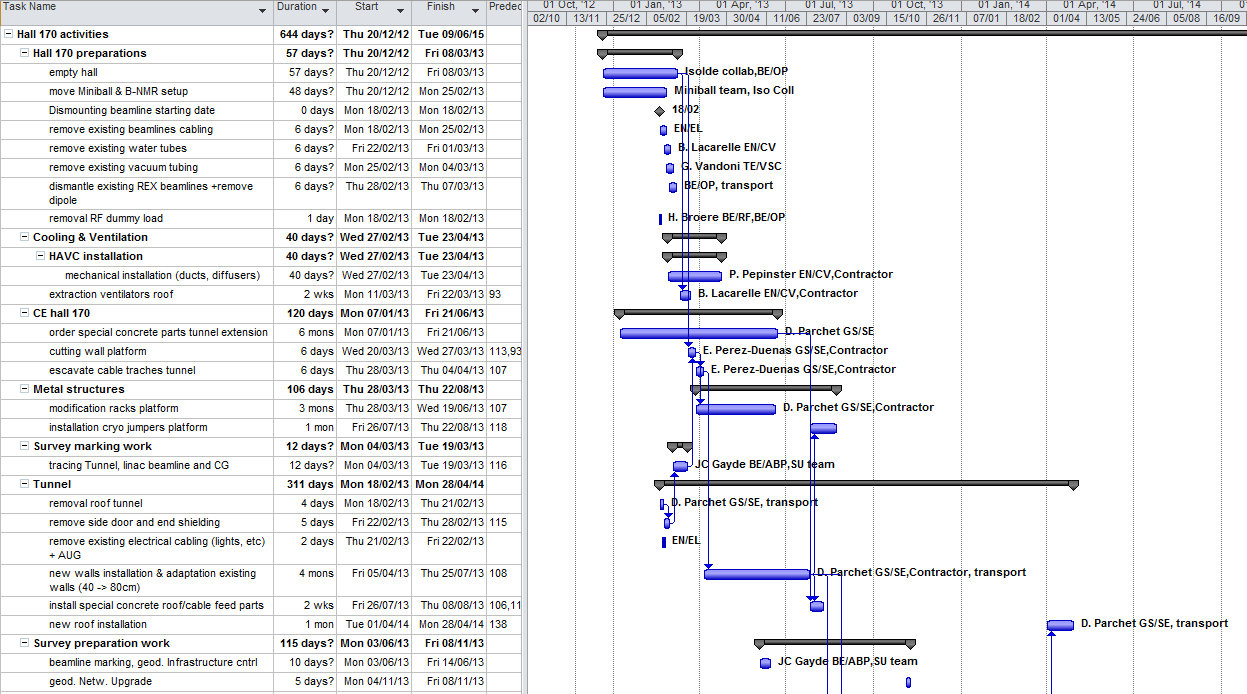 EDMS: Projects – Accelerators - Hie-Isolde – Infrastructure & Integration - Planning
https://edms.cern.ch/nav/P:CERN-0000072786:V0/P:CERN-0000090679:V0/TAB3
4
2013 Co-Activities Hall 170
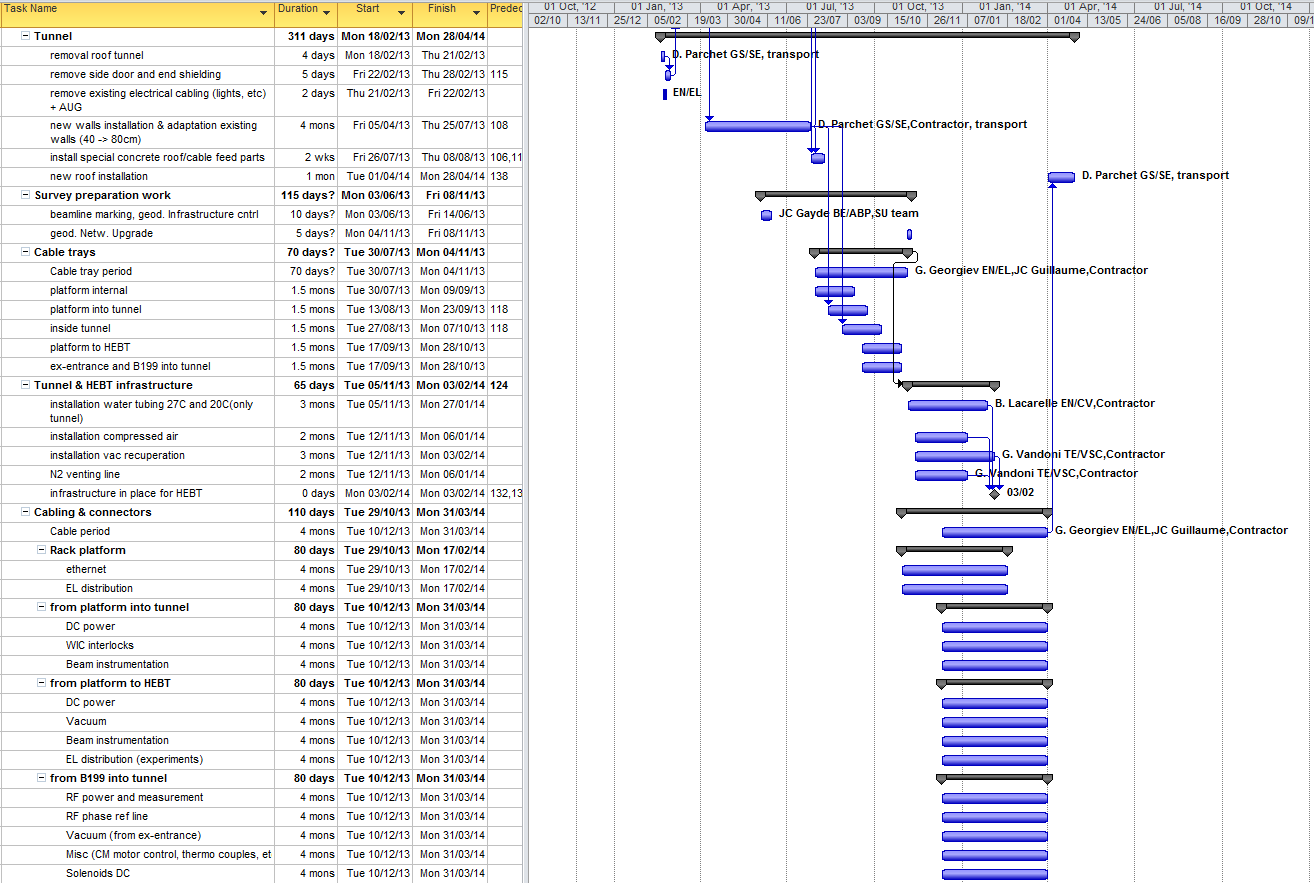 5
2013 Co-Activities Hall 170
Safety systems
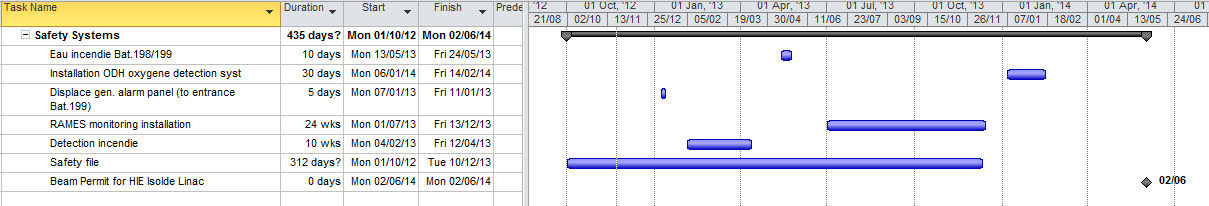 Ana-Paula Bernardes EN/STI: All HIE Isolde relate safety issues
6
08/05/2012
Preparations – until March
Emptying the extension & work zones
Water cut as of 15 Feb – dismantling existing water station B197
Electrical installation activities - transformers
Dismounting existing REX beamlines

Implications for the users:
Clearing the areas: storage and removal (M. Kowalska, M, Pfutzner, J. Thiboud & users)
No cooling water available till end Summer 2013 
No power-cuts foreseen (if -  then info in time)
High activity around the REX lines as of 15 Feb
7
Emptying the hall
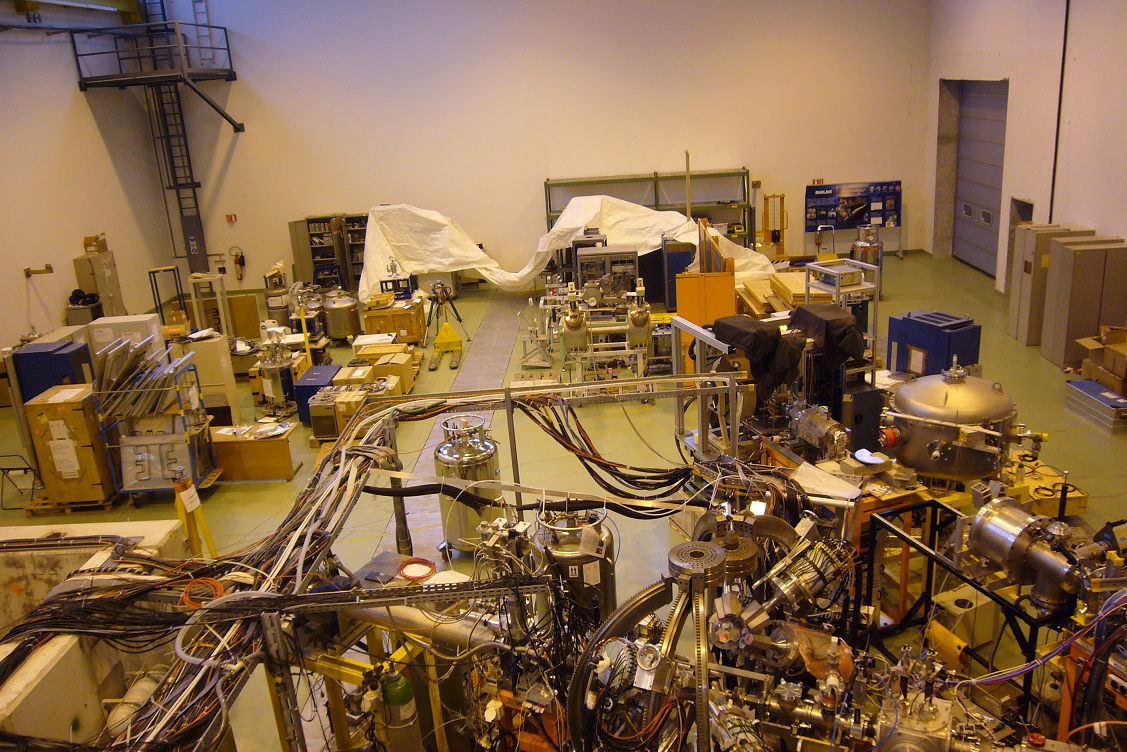 Extension to be empty by March 2013
Emptying the hall
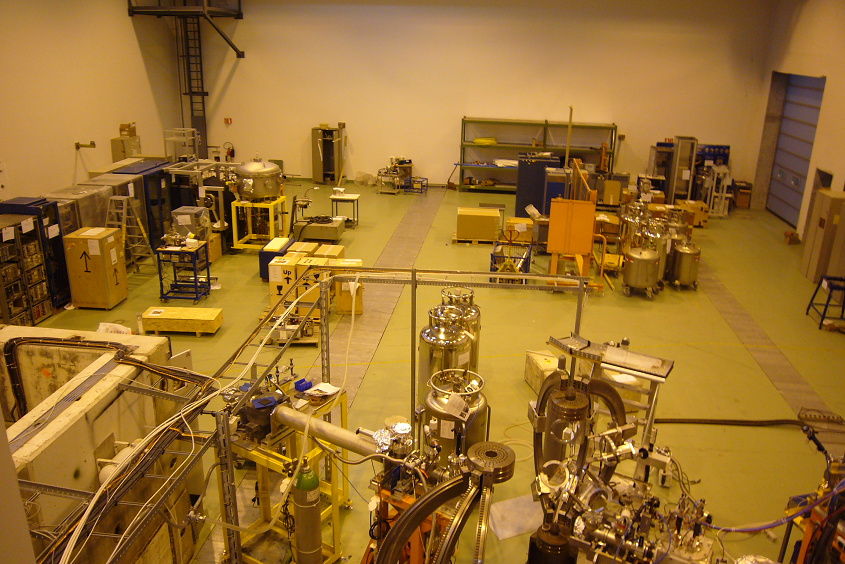 Situation today: Many thanks to all !
Dismounting REX lines
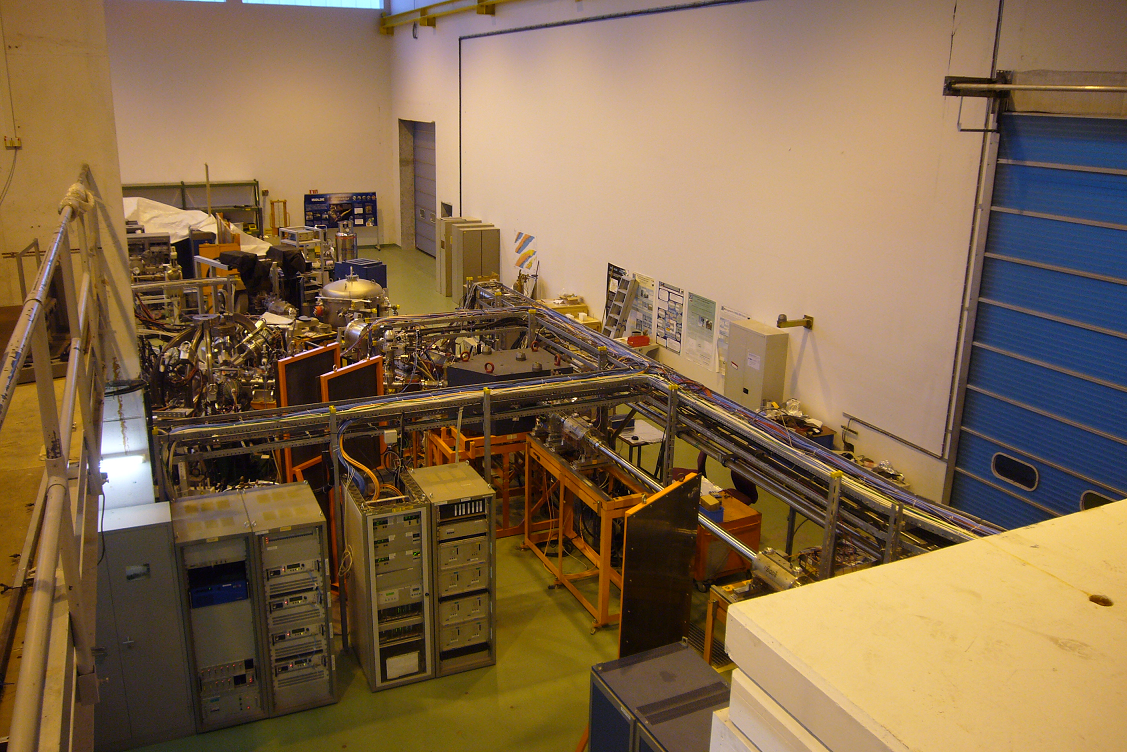 Dismounting existing REX lines as of 16 Feb
Prepare work zones
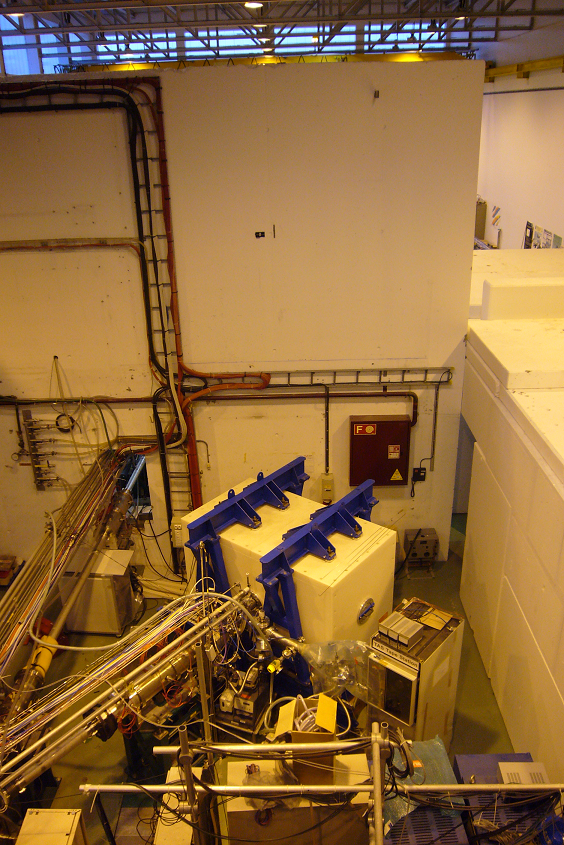 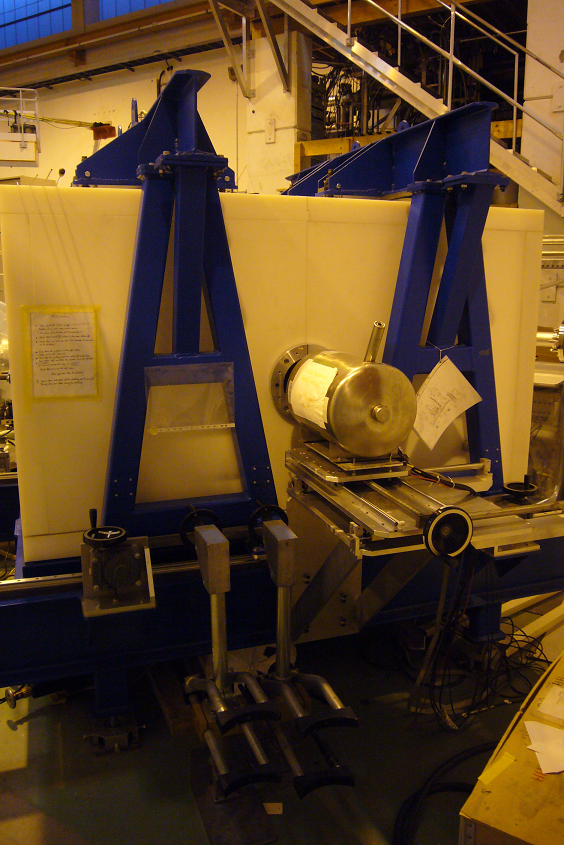 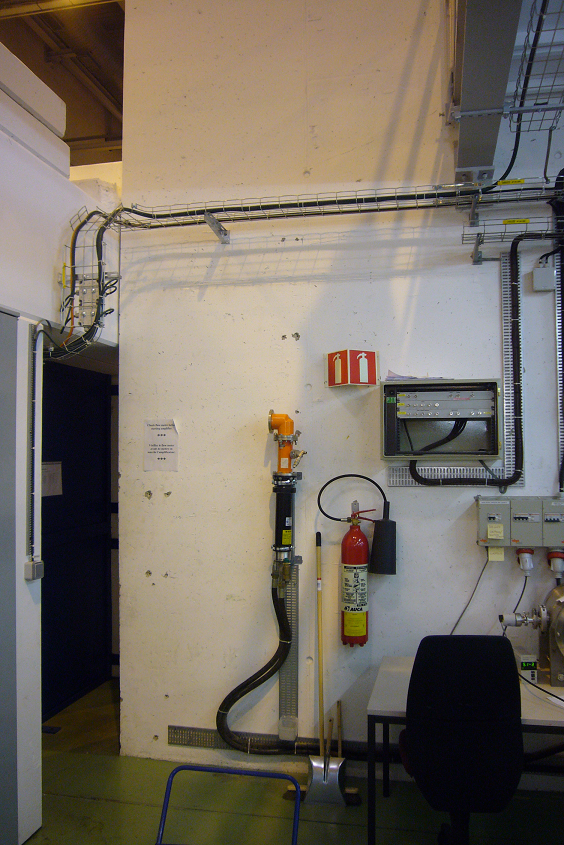 TAS: Dismount detector and table before mid March
RF: Dismount dummy load before mid March
Cooling & Ventilation
Air ducts on roof and along wall in the extension
Ventilation diffusers in the extension
Extraction ventilators on the roof

Implications for the users:
Work at heights: stay out of the extension
Use B.601 entrance at the back of Isolde
Noise & (minor) dust – protect stored equipment (extension)
Restricted use of the overhead crane
Hall Cooling & Ventilation work Feb - May 2013
12
Ventilation on the roof
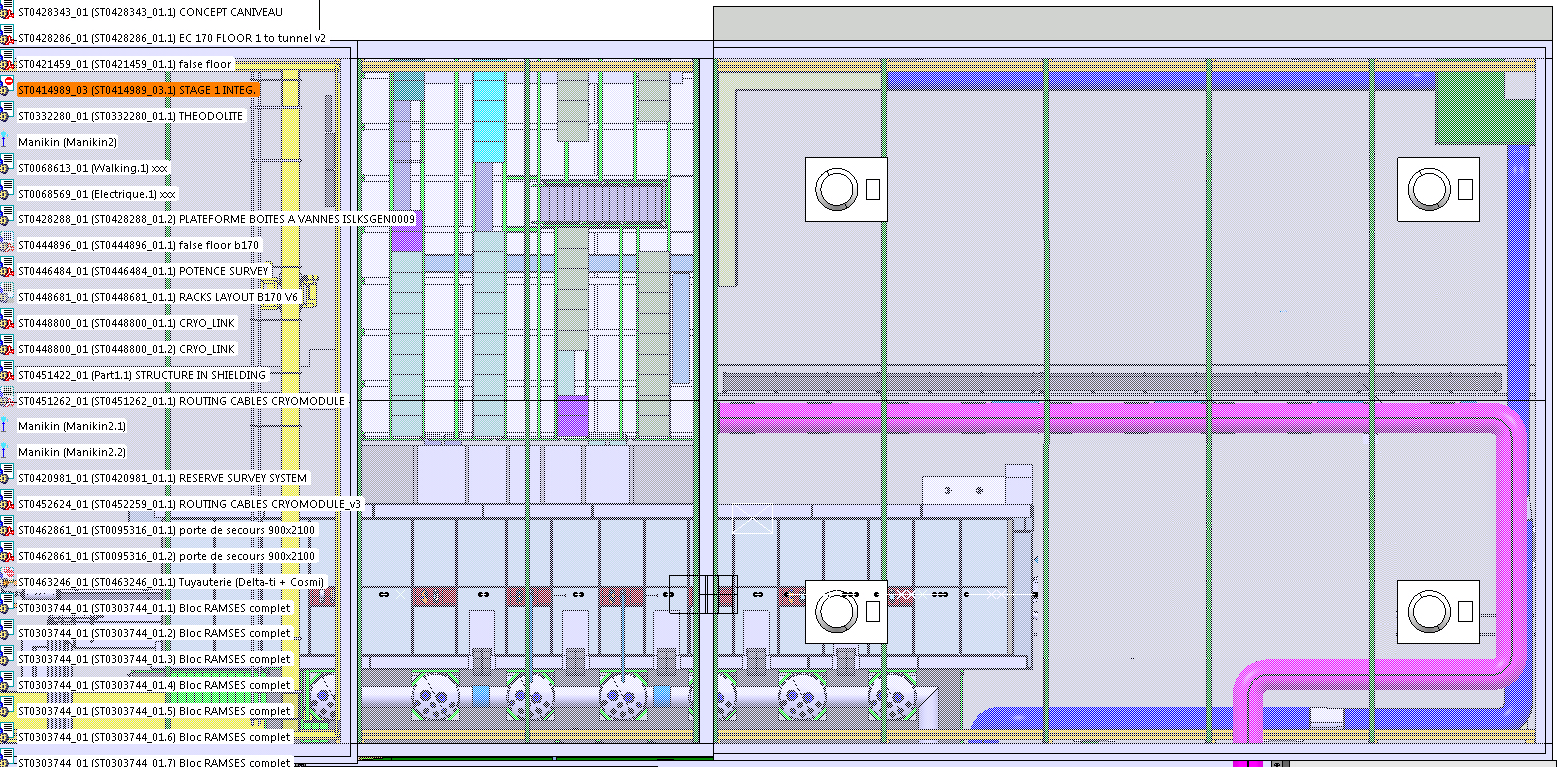 Roof ventilator units
Hall storage space
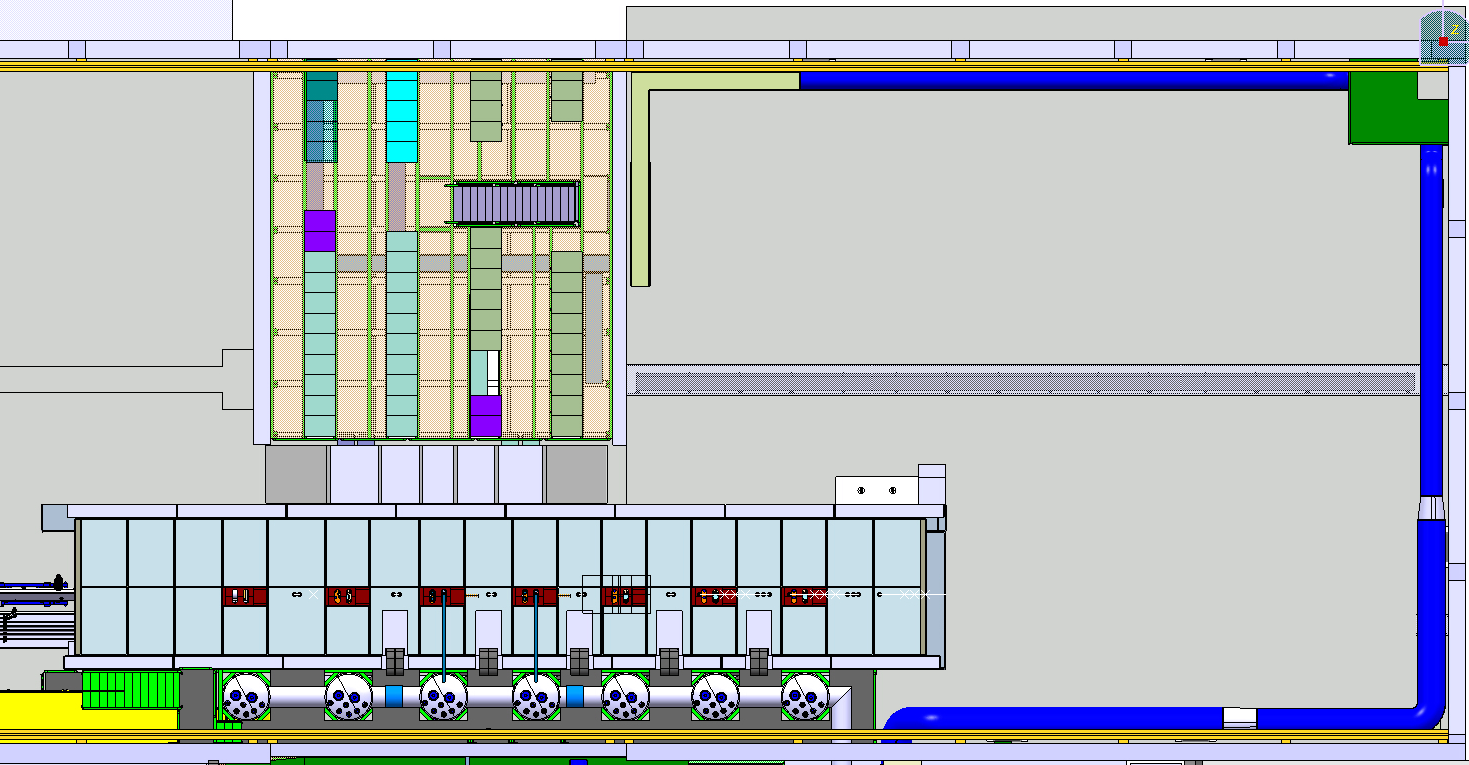 220cm
Storage space
Miniball, β-NMR & scattering chamber
750cm
750cm
240cm
Hall 170 ventilation systems
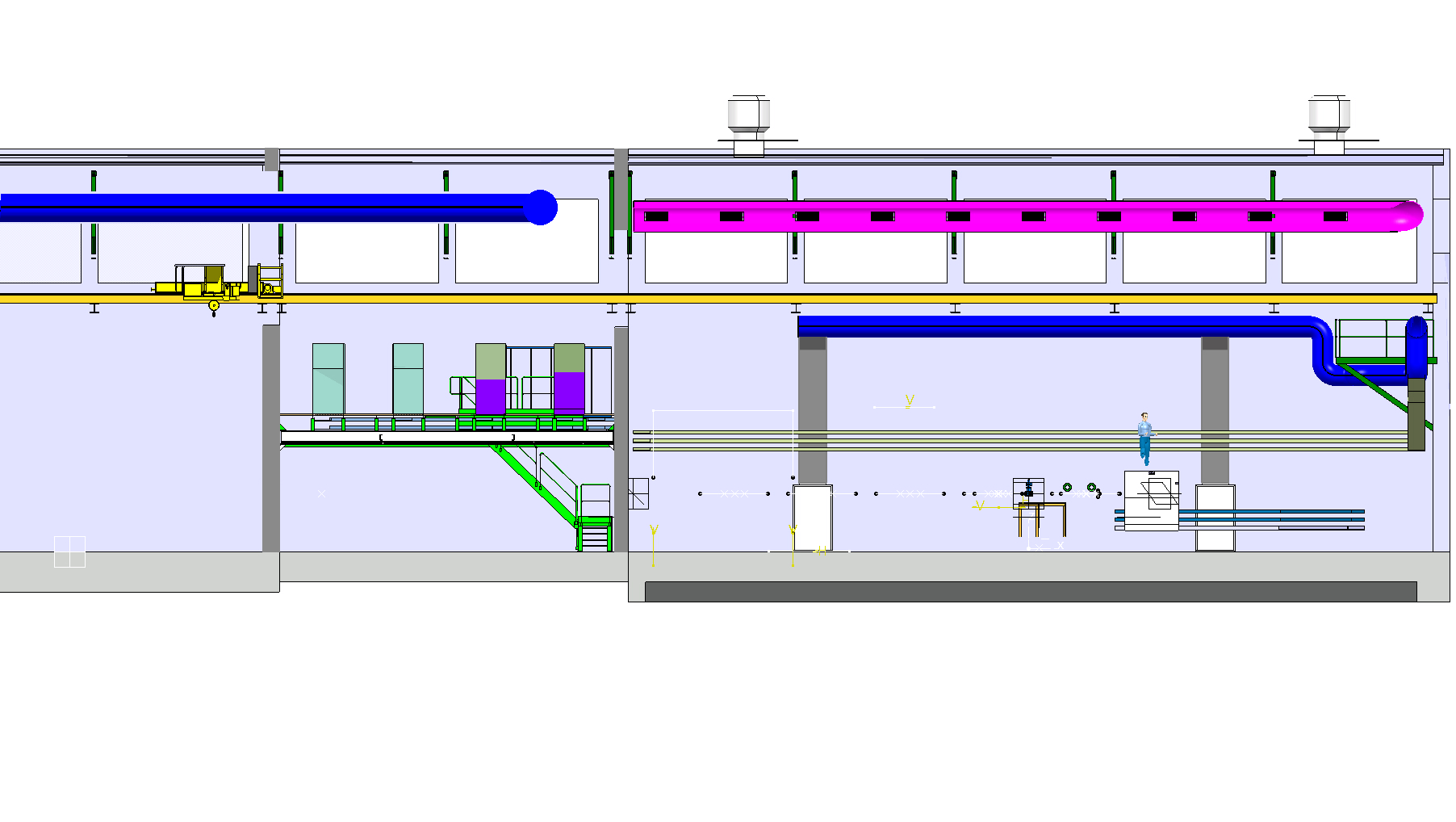 wall
New ducts
existing duct
platform
wall
wall
New diffusers
1st extension
2nd extension
15
Civil Engineering
Cutting the platform wall
Excavating cable trench(es) 
Adaptation and construction of the tunnel

Implications for the users:
Make sure the areas are free and equipment protected (TAS experiment)
No dust foreseen.. Relatively clean cutting using water both for wall as for trench cutting
Transport of heavy concrete blocks: stay away!
Use of overhead crane in high demand
Noise
Civil Engineering work March – Autumn 2013
16
Civil Engineering in the hall
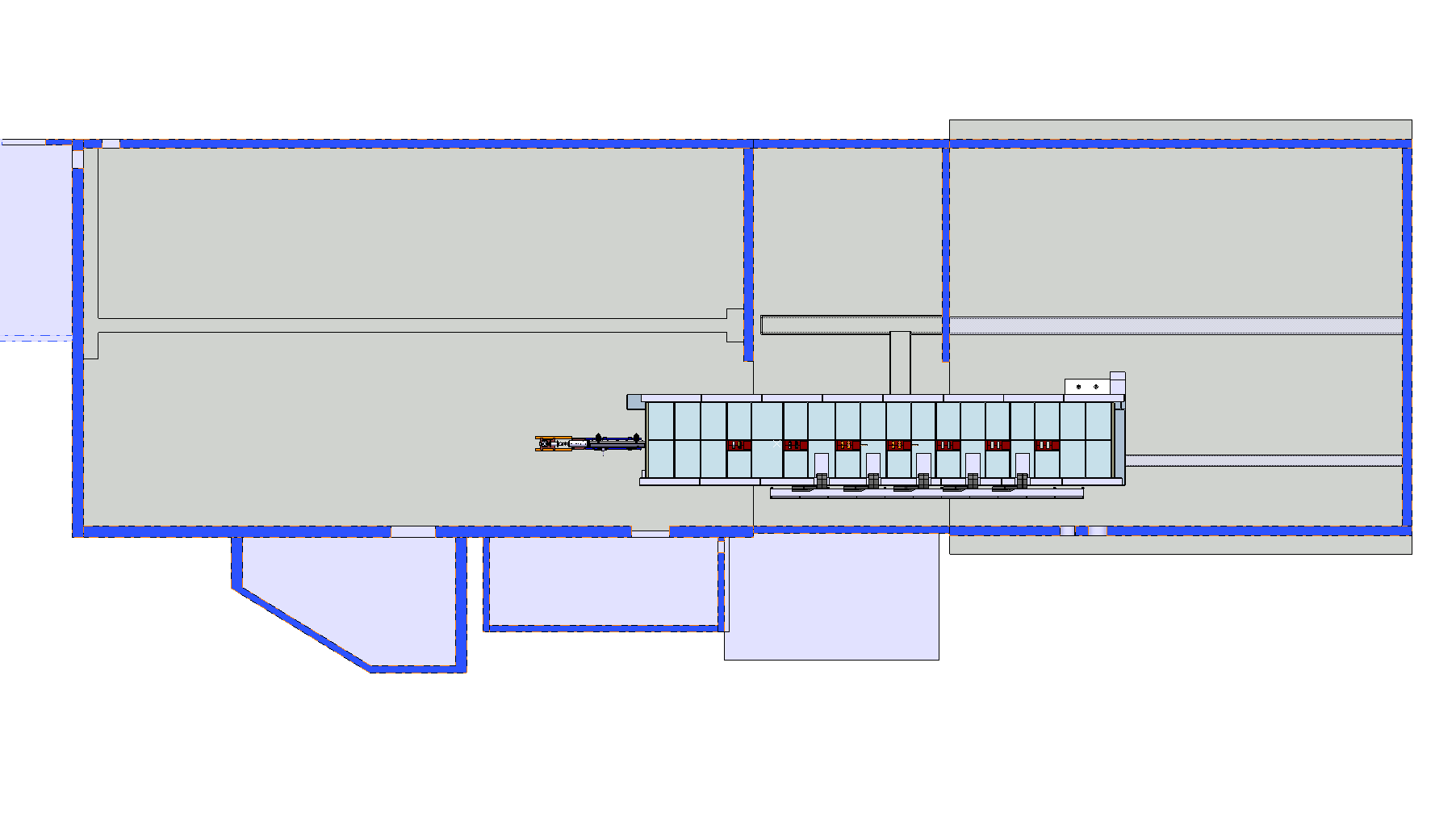 Wall to be cut
Extension future shielding
End existing tunnel
Tunnel, walls and tranches March – Aug 2013
17
Civil Engineering in the hall
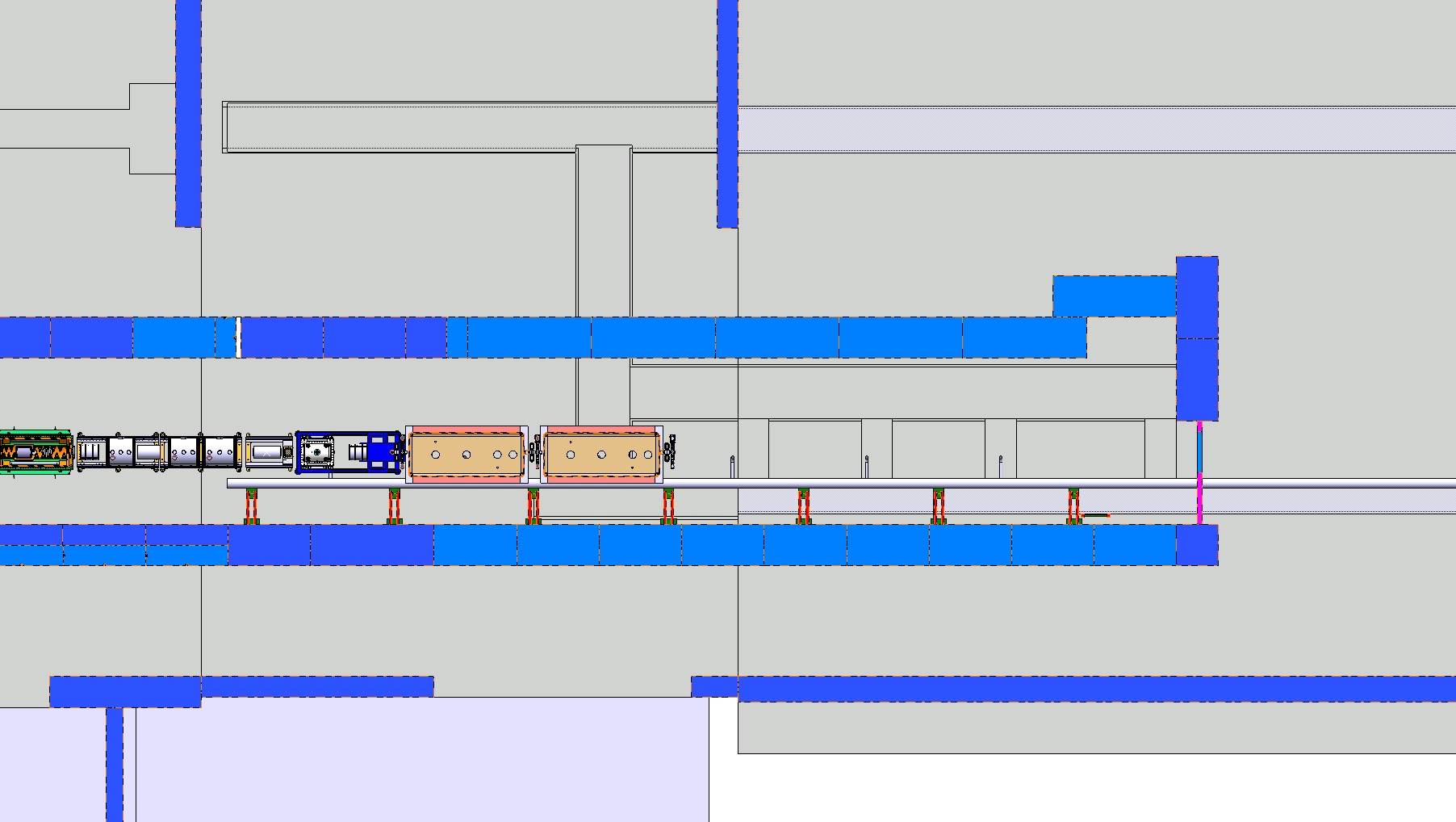 New trenches
Tunnel, walls and tranches March – Aug 2013
18
Shielding tunnel
Modification blindage
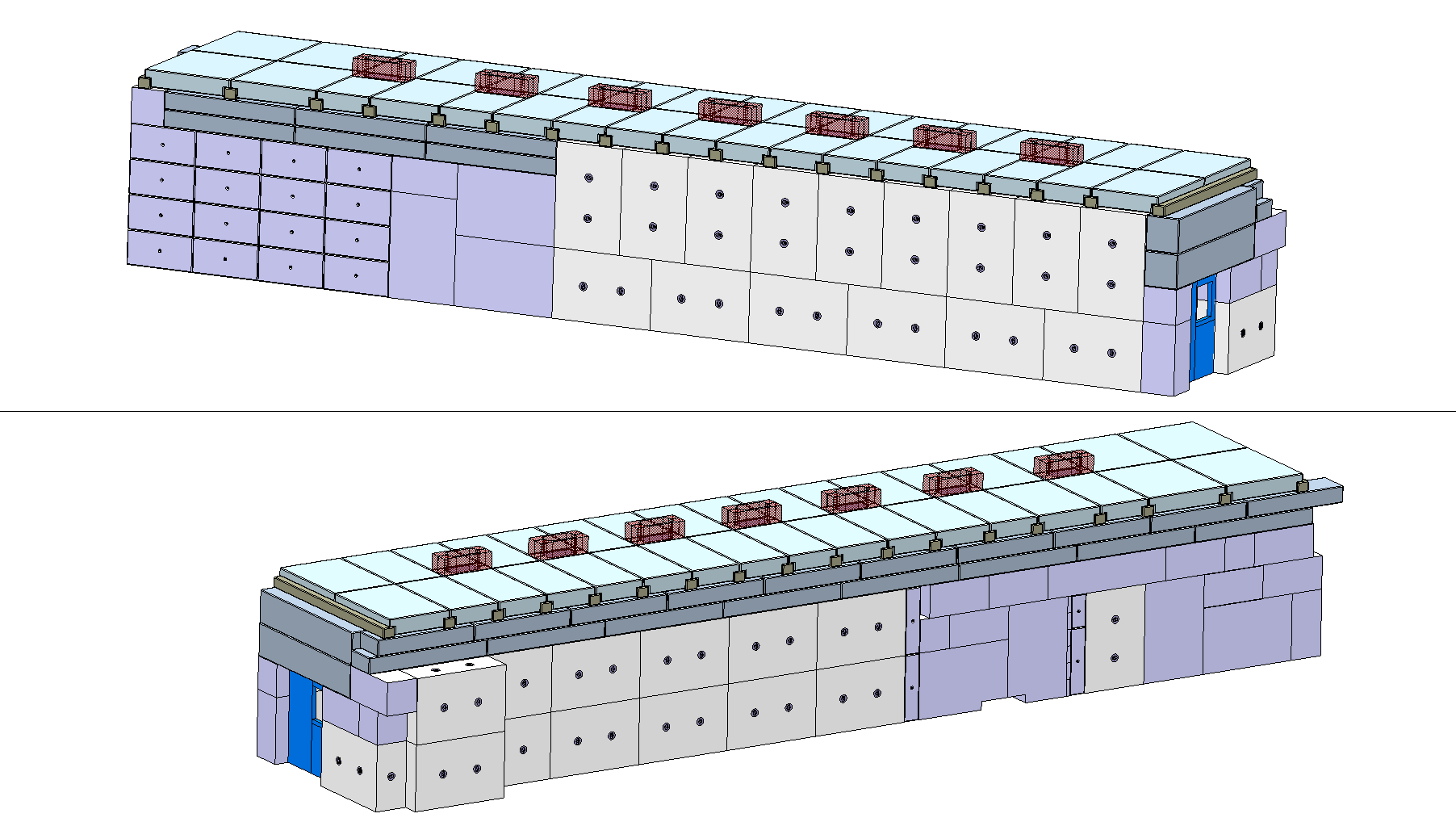 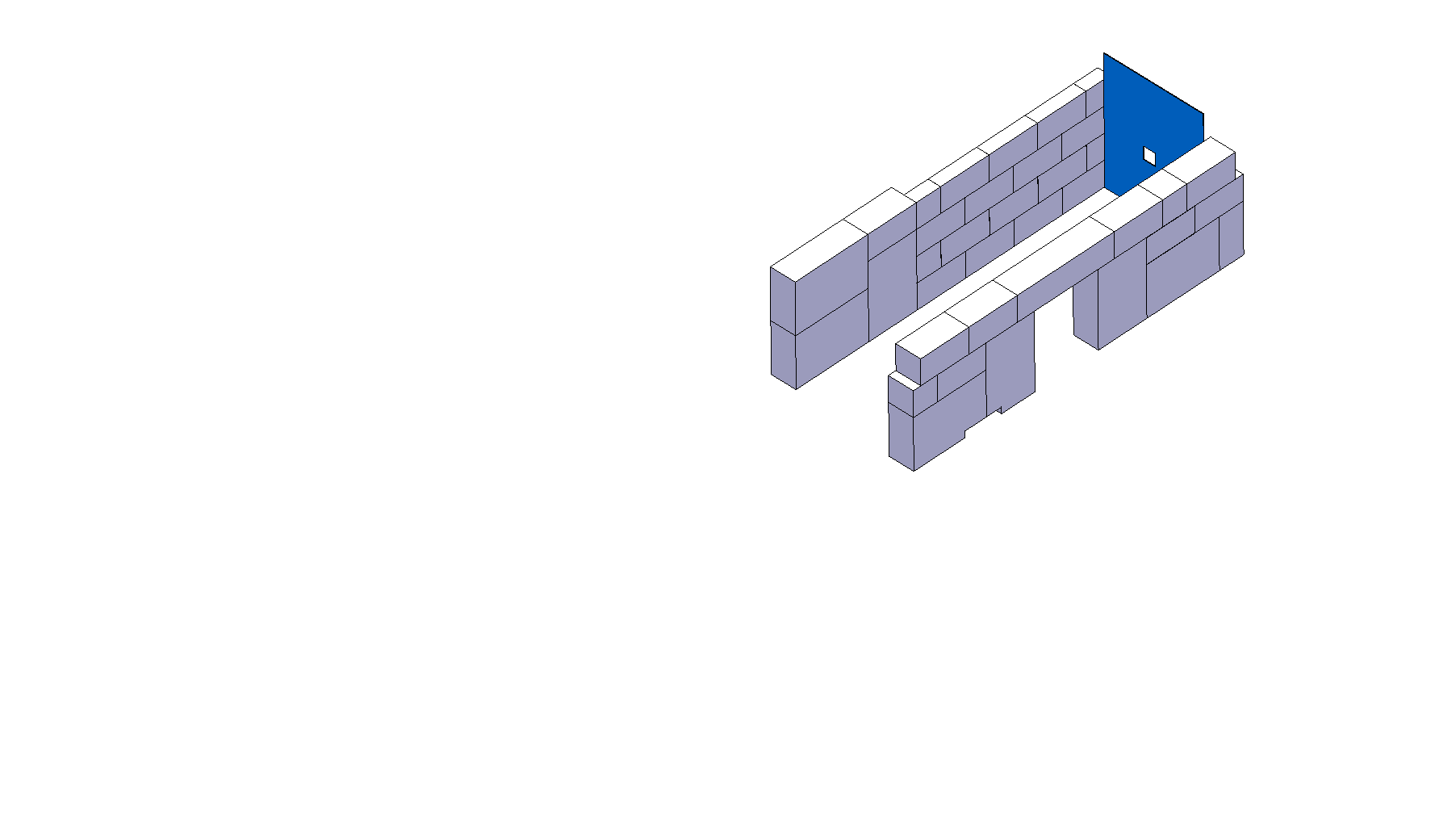 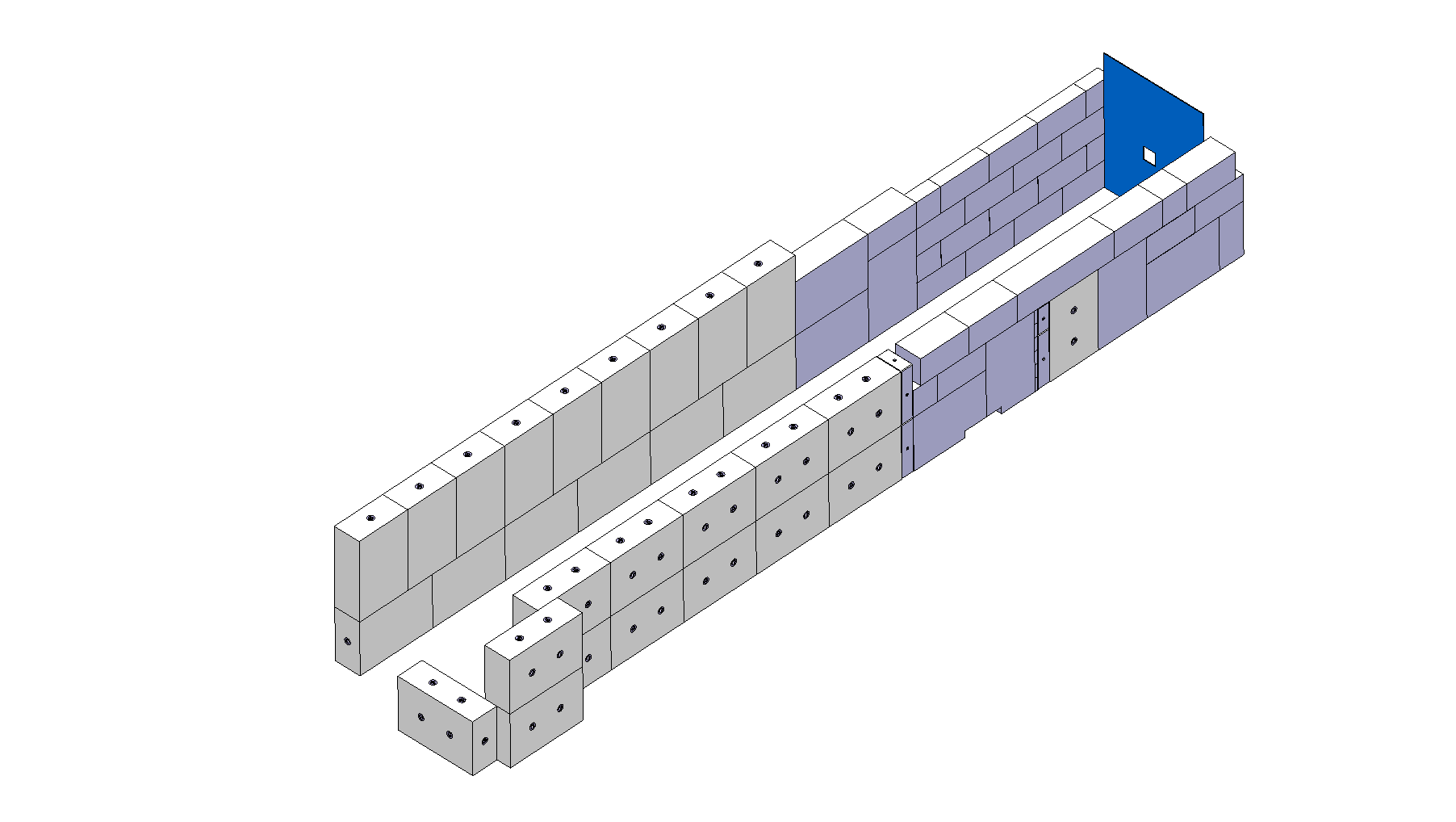 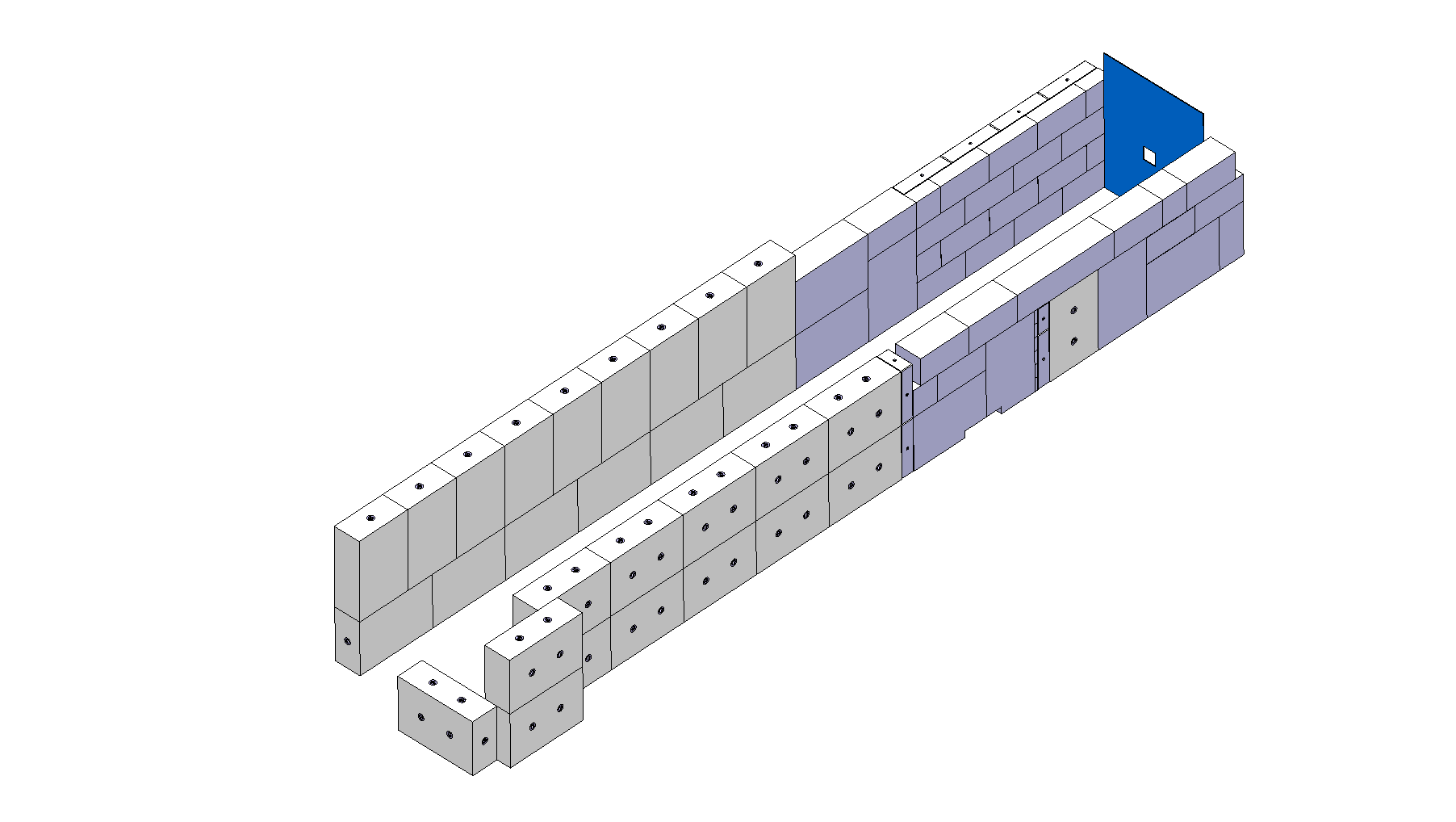 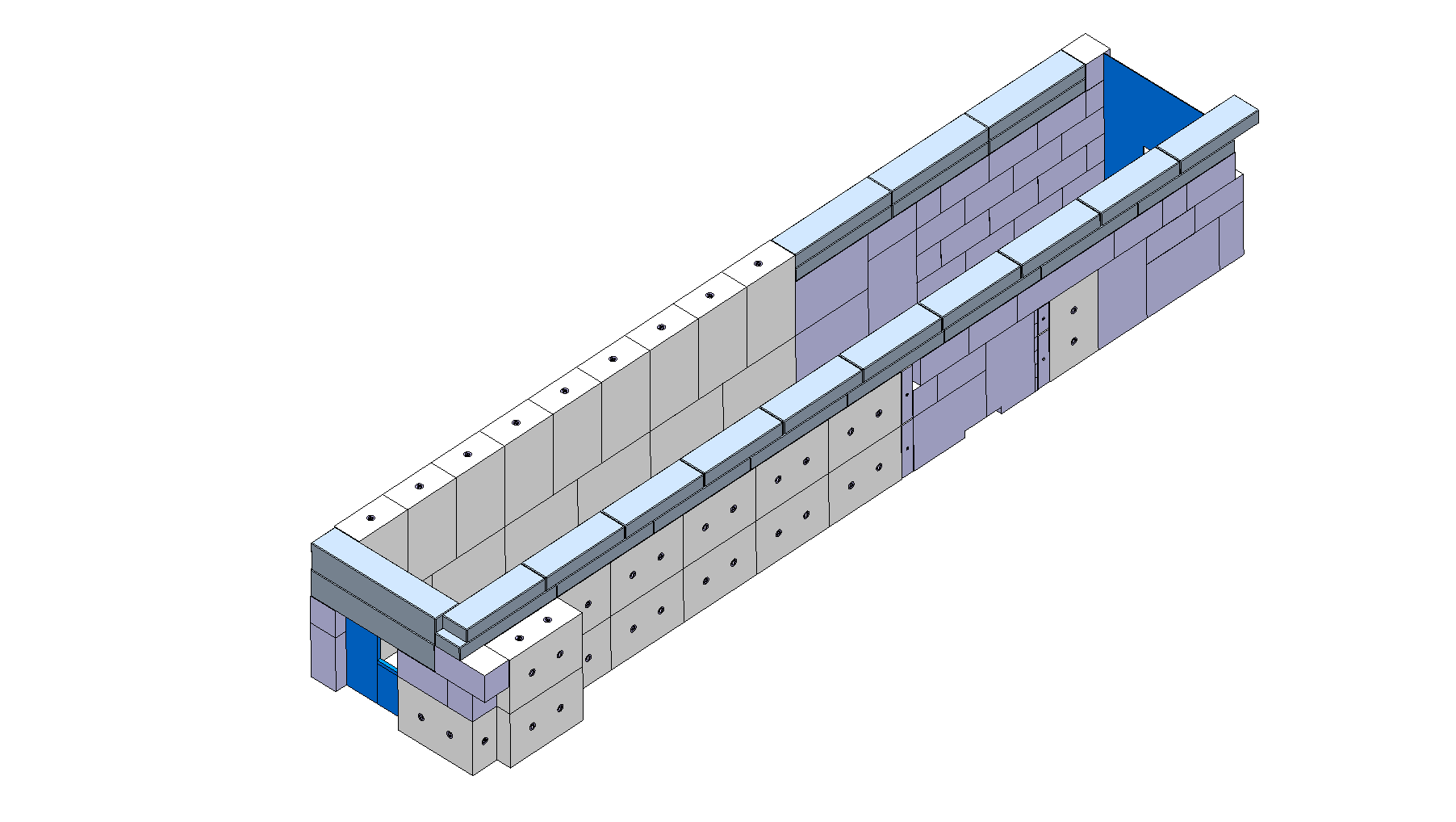 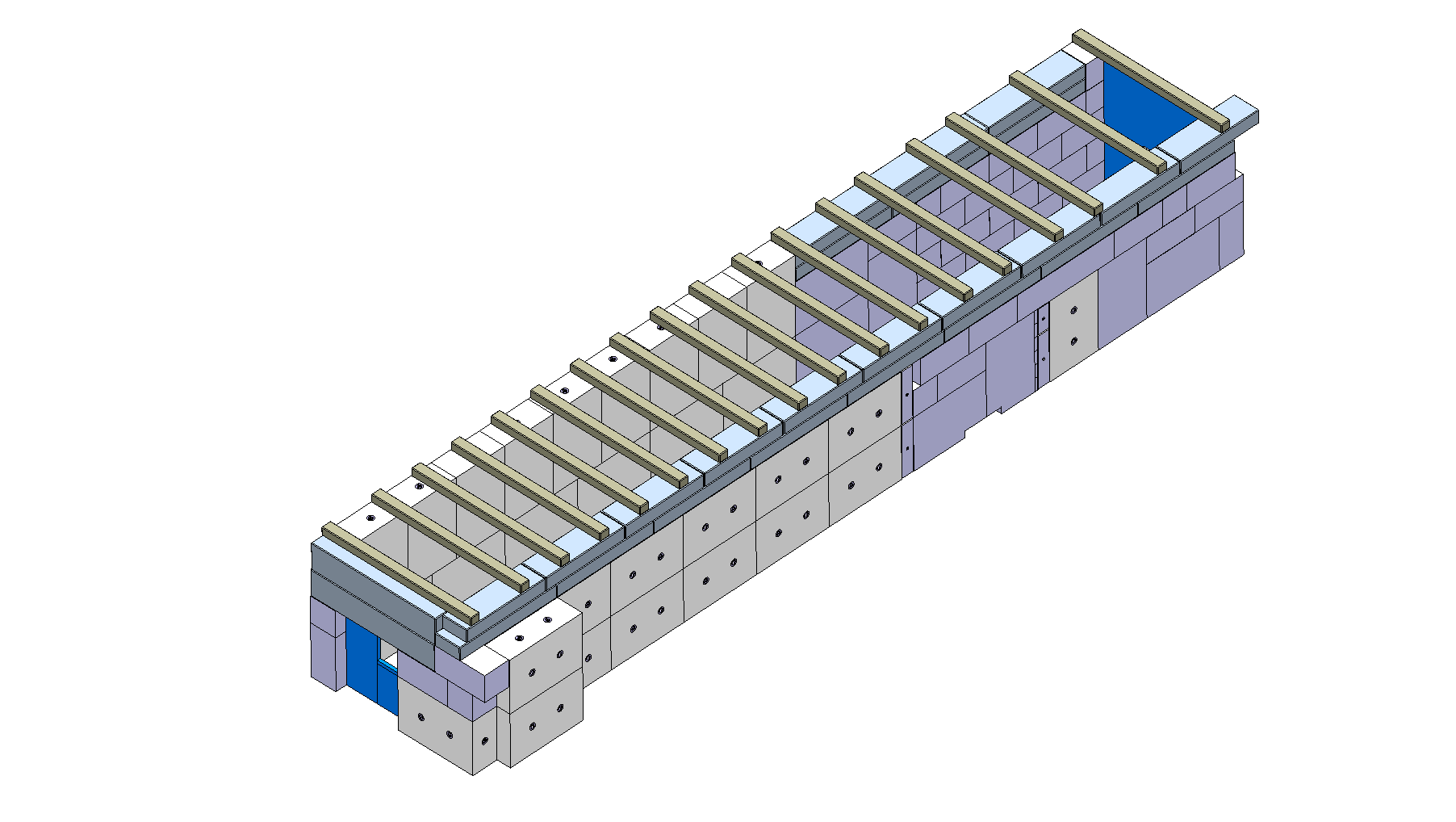 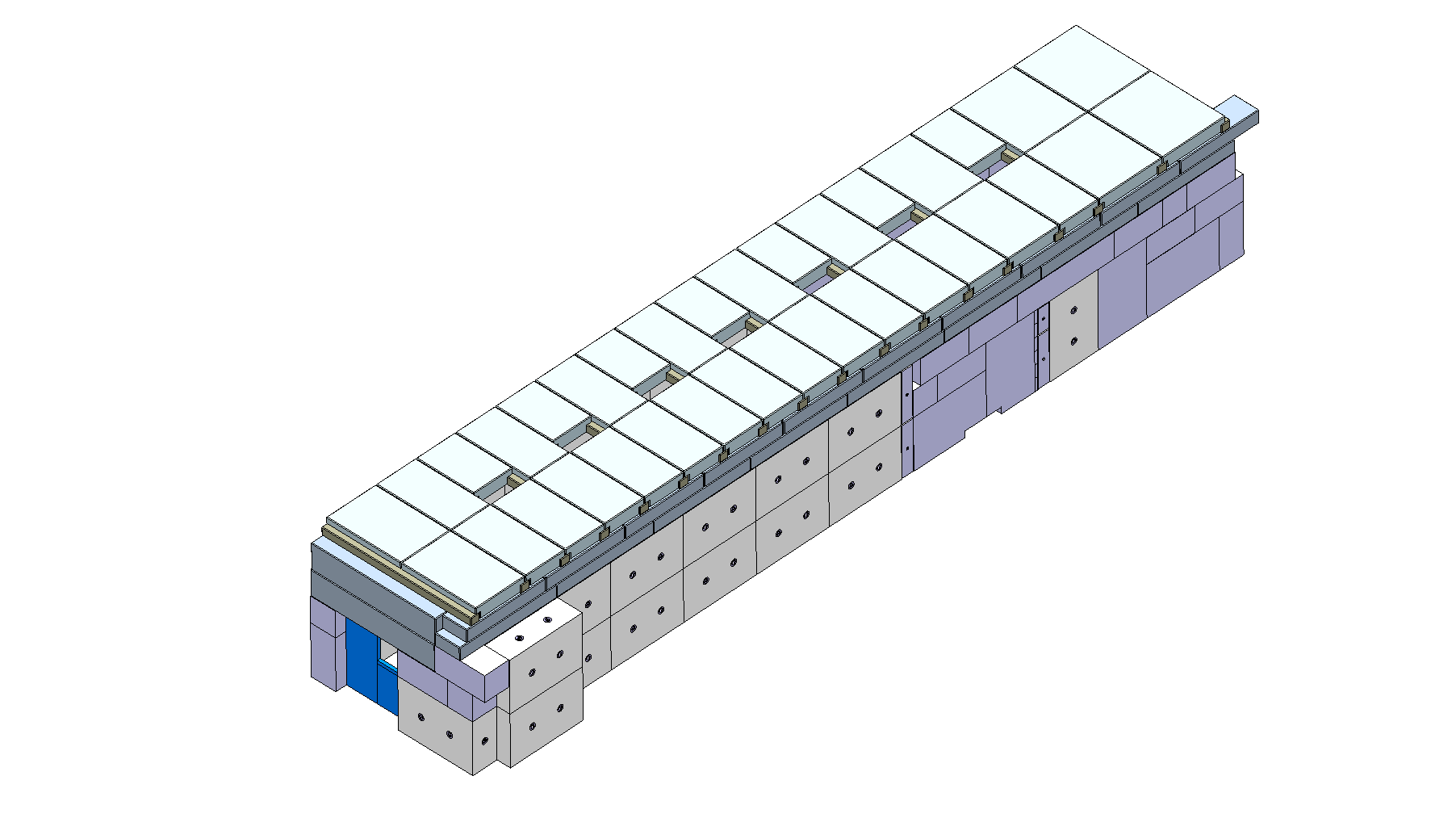 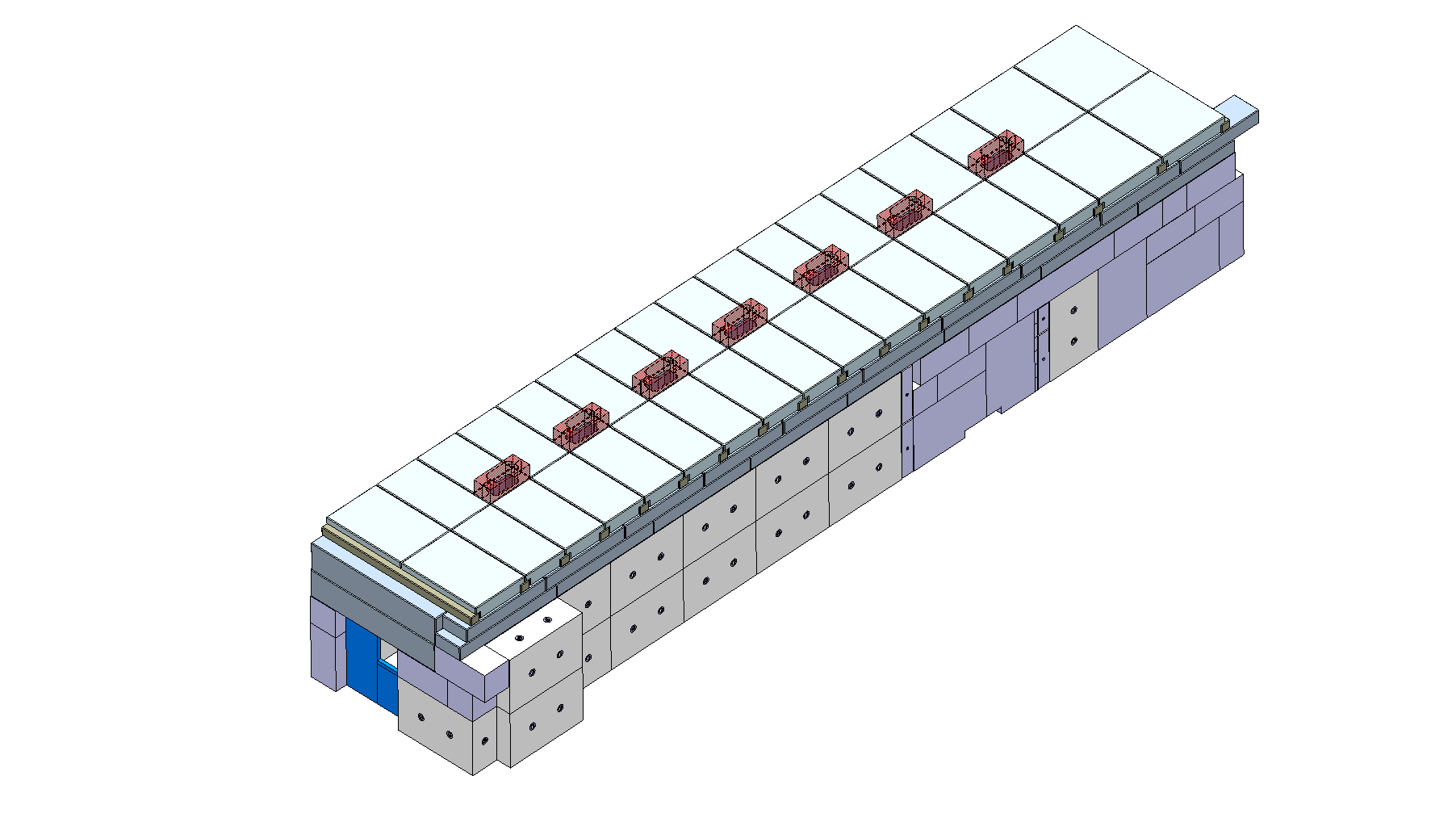 Metal structures
Adaptation of the platform for the racks:- removal wooden floor- installation steel beams false floor- adaptation or removal stairs
Installation platform for Cryo Jumper Boxes

Implications for the users:
Graining, cutting and welding on the platform: protect / remove equipment underneath 
Noise
Metal structures May – Oct 2013
27
Metal structures
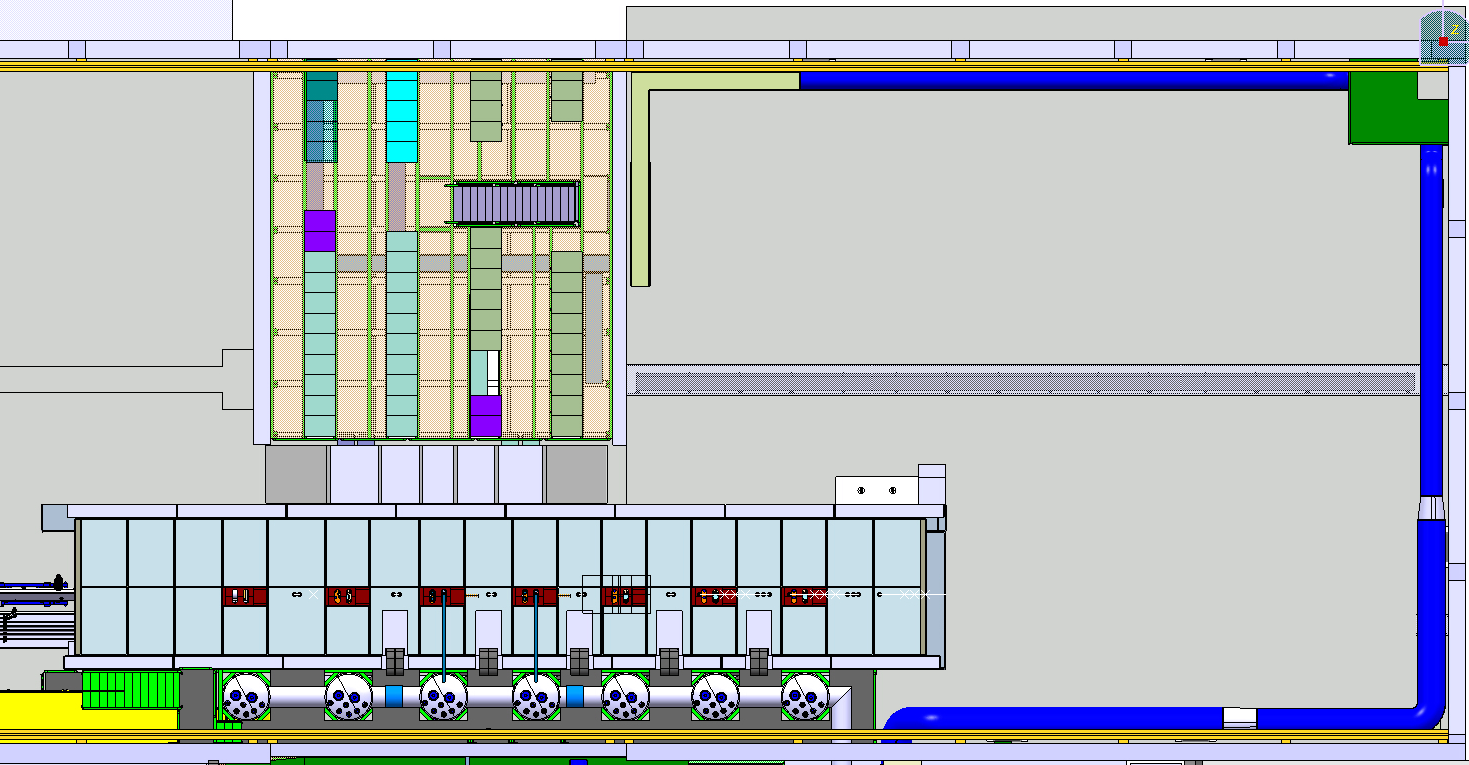 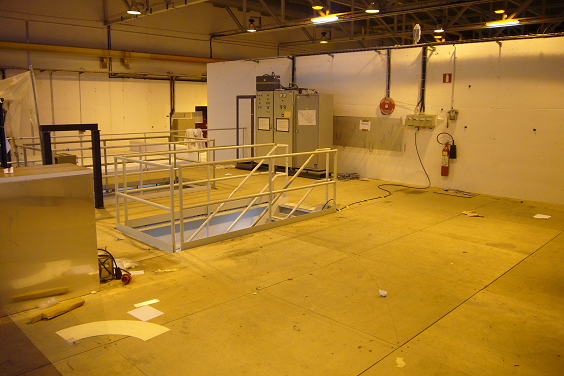 Platform system racks
Platform cryo jumper boxes
Platforms modification and installation April – Sept 2013
Metal structures
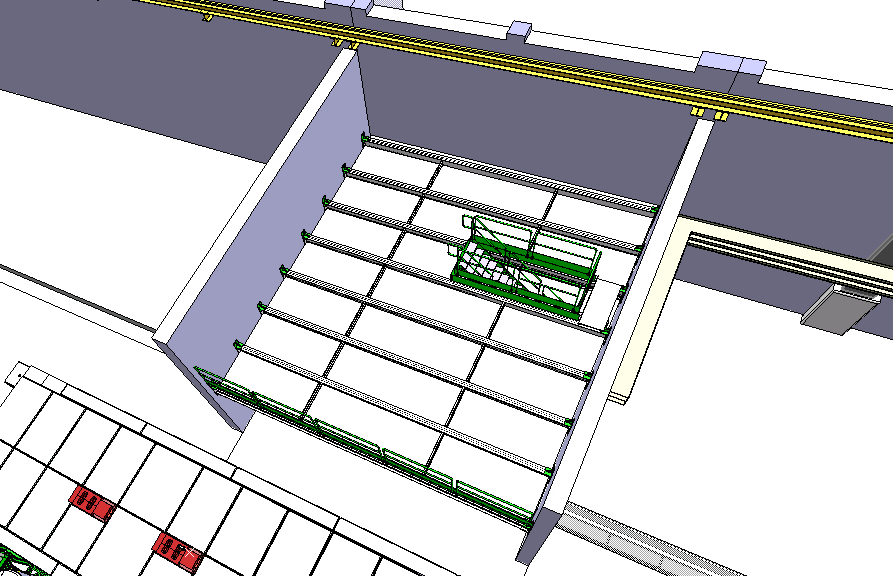 Platforms modification and installation April – Sept 2013
Metal structures
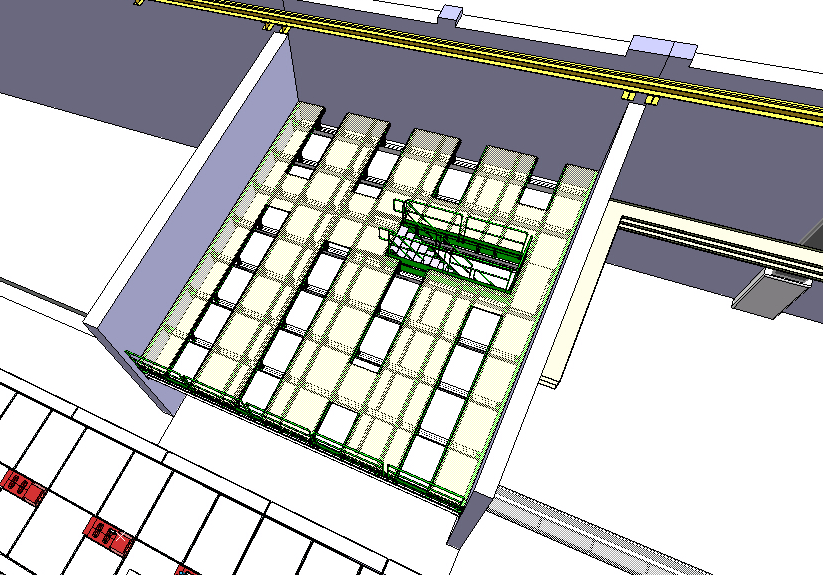 Platforms modification and installation April – Sept 2013
Metal structures
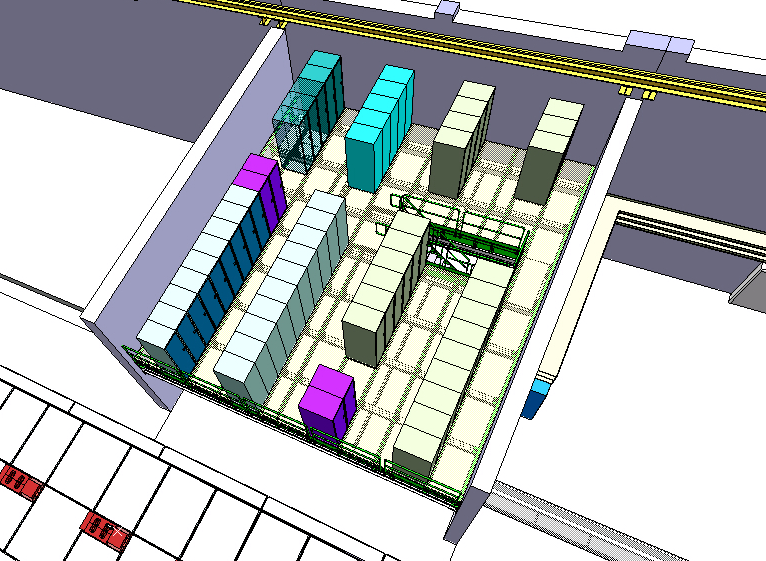 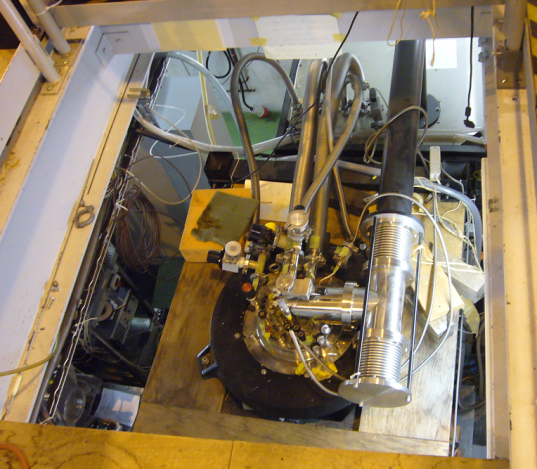 Access to Nicole
Platforms modification and installation April – Sept 2013
Metal structures
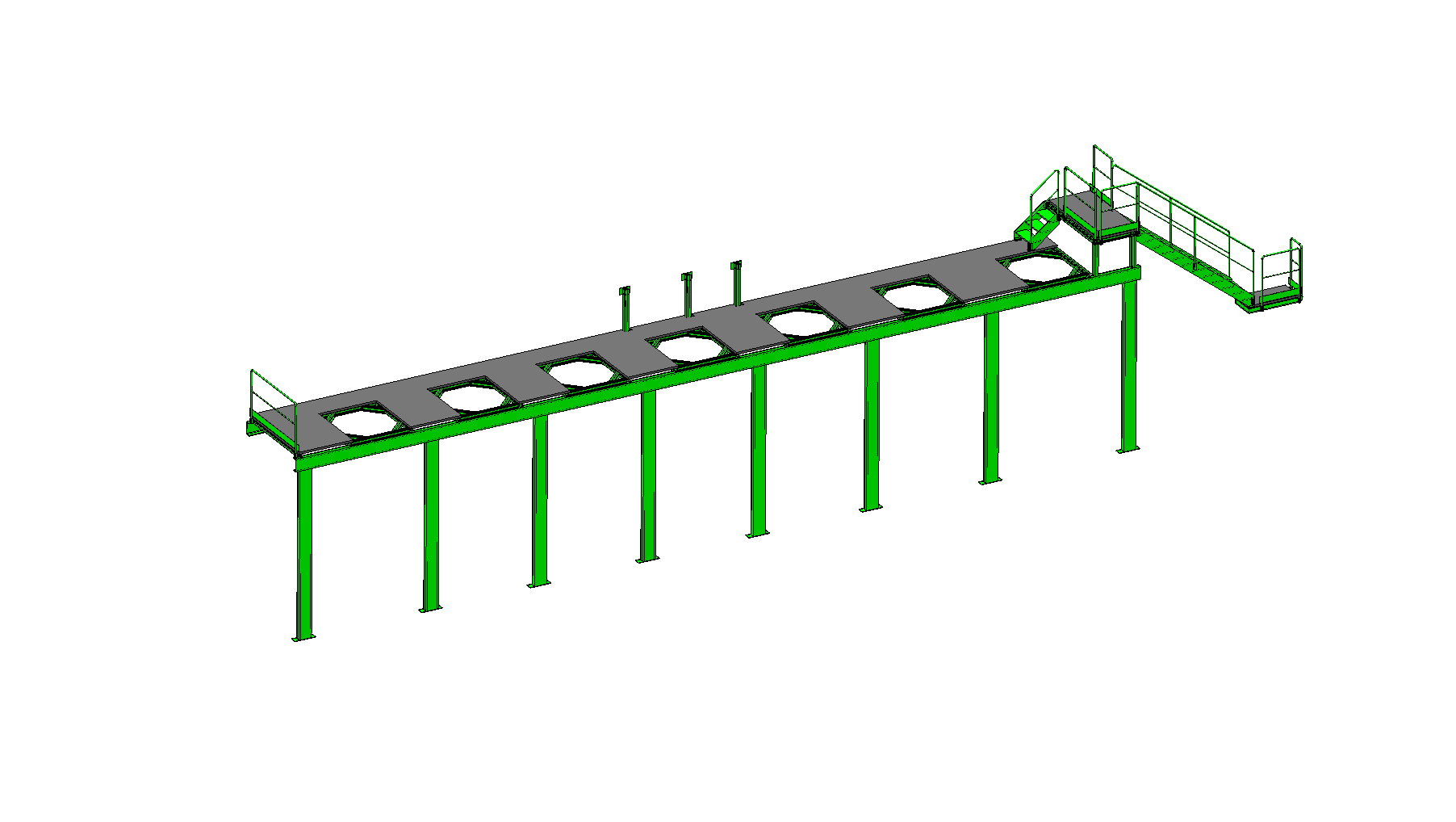 Platforms Cryo Jumper Boxes July – Sept 2013
Metal structures
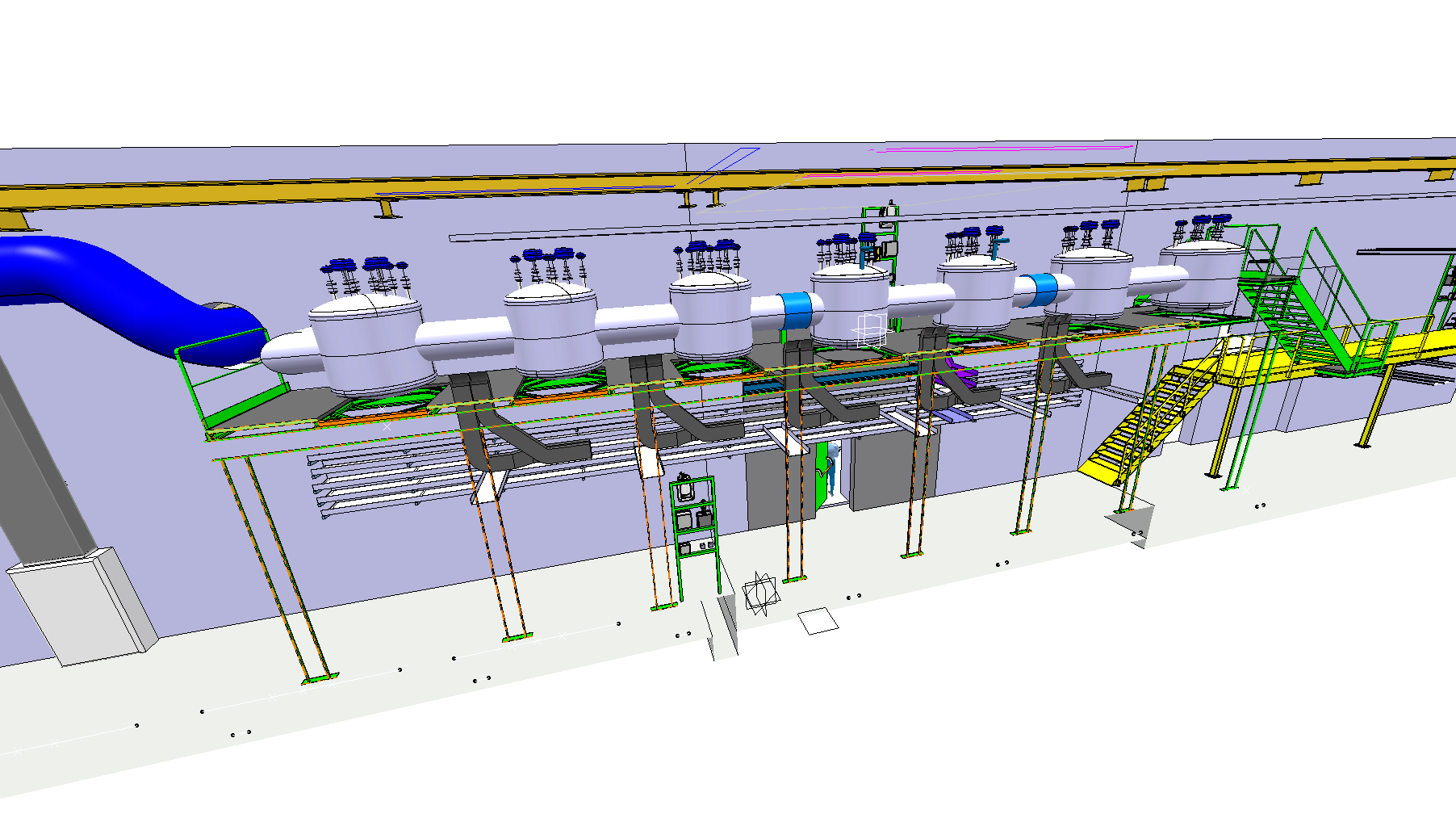 Platforms Cryo Jumper Boxes July – Sept 2013
Cabling and infrastructure
Large cable trays and cables campaign:- rack platform internal- rack platform into tunnel- inside tunnel- rack platform to HEBT- ex-entrance & B199 into tunnel
Power distribution
Infrastructure tunnel & HEBT

Implications for the users:
No power-cuts foreseen (if -  then info in time)
Cable trays Aug – Nov 2013
Cables & connectors Nov 2013 – April 2014
34
Cable trays and cabling
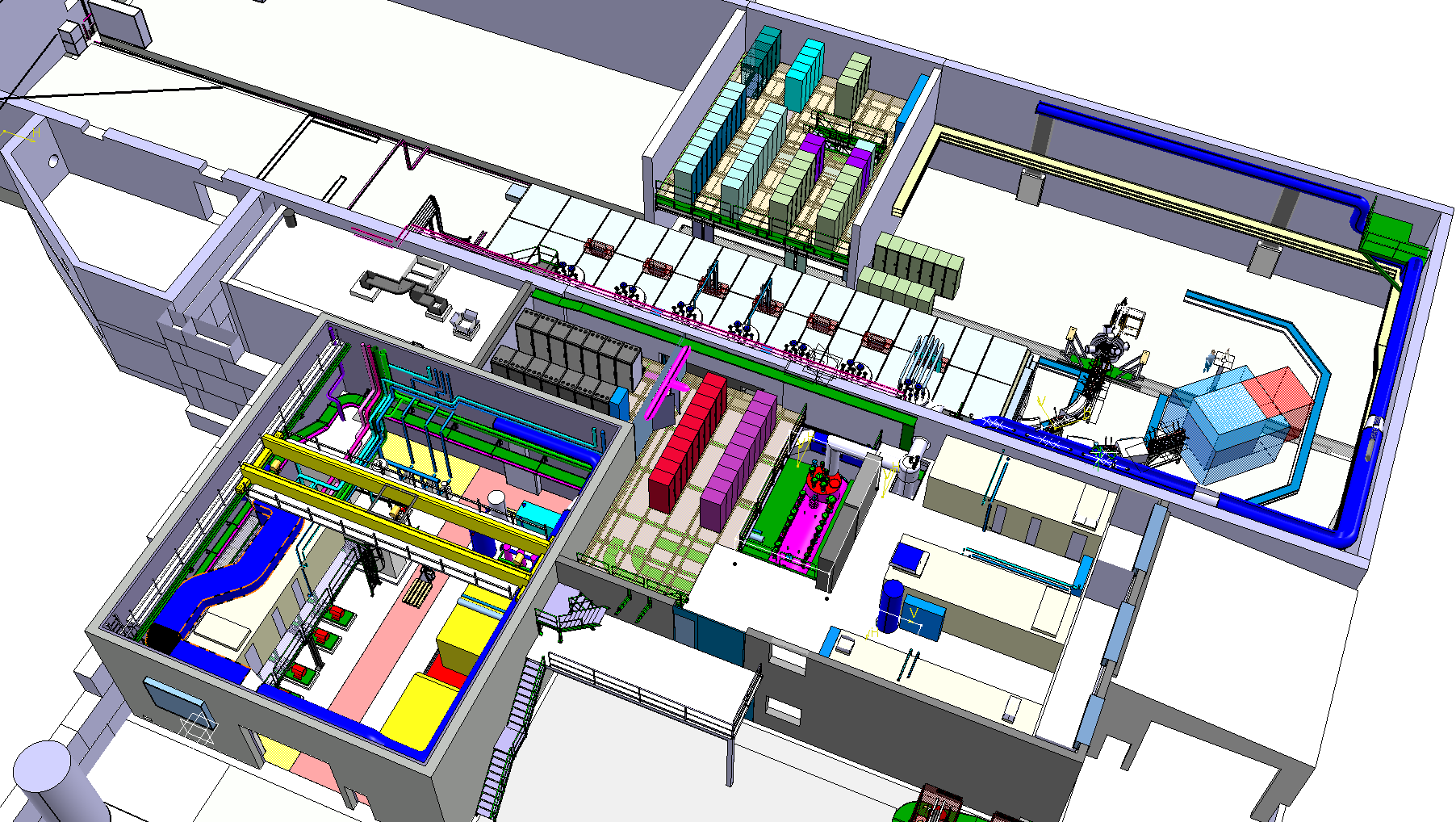 B. 170
B. 199
B. 198
Cable trays and cabling  Aug 2013 – March 2014
Racks sub systems
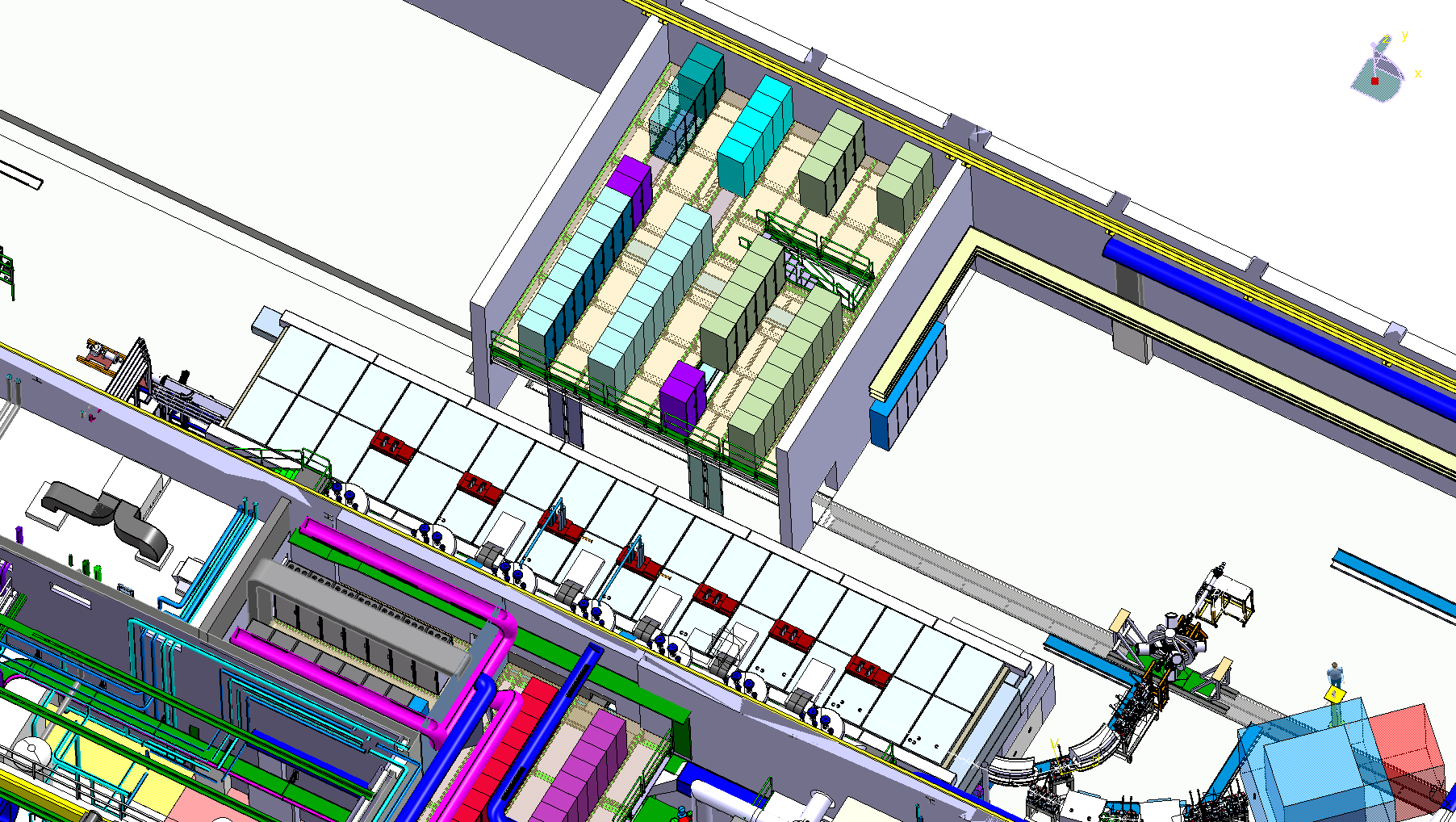 5 instrumentation  racks
5 vacuum racks
7 dipole power convertor racks
Experimental hall 170
4 interlock racks
Power distribution cabinet
19 steerer/quads power convertor racks
15 dipole power convertor racks
Cable trays and cabling  March – Mai 2014
Tunnel cabling and tubing
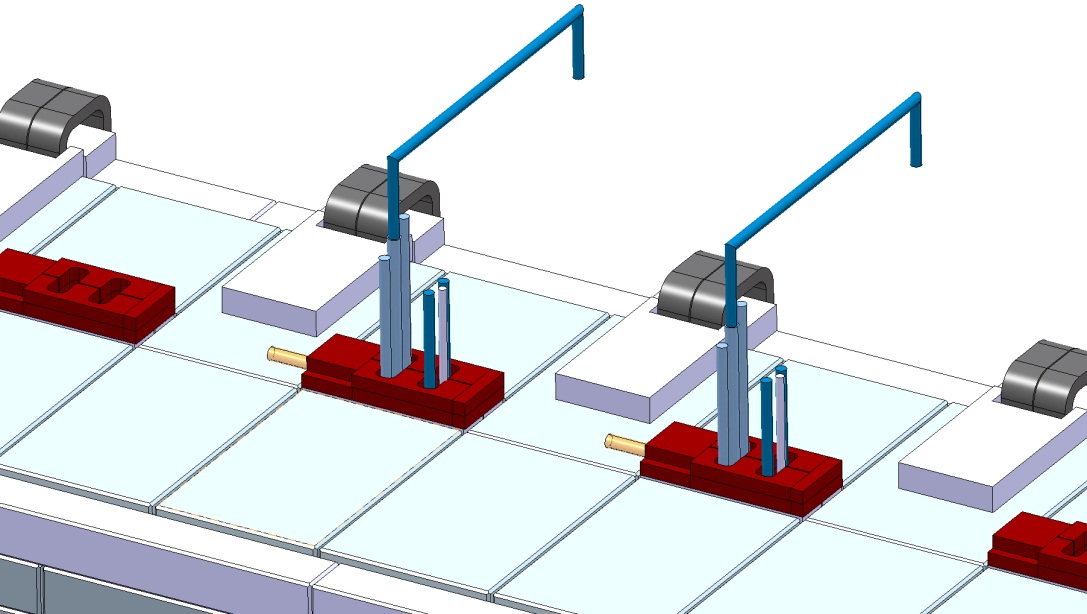 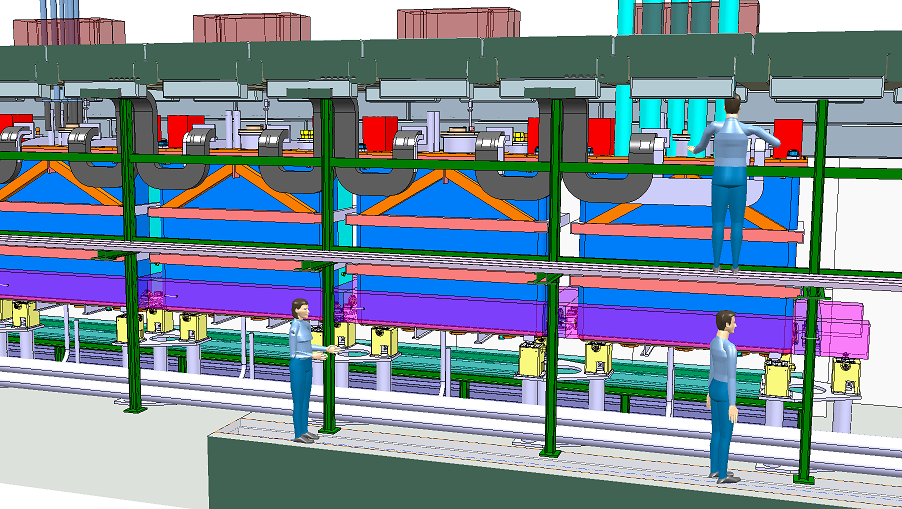 RF cables, Cryo flexibles & He release
37
Cabling & infrastructure
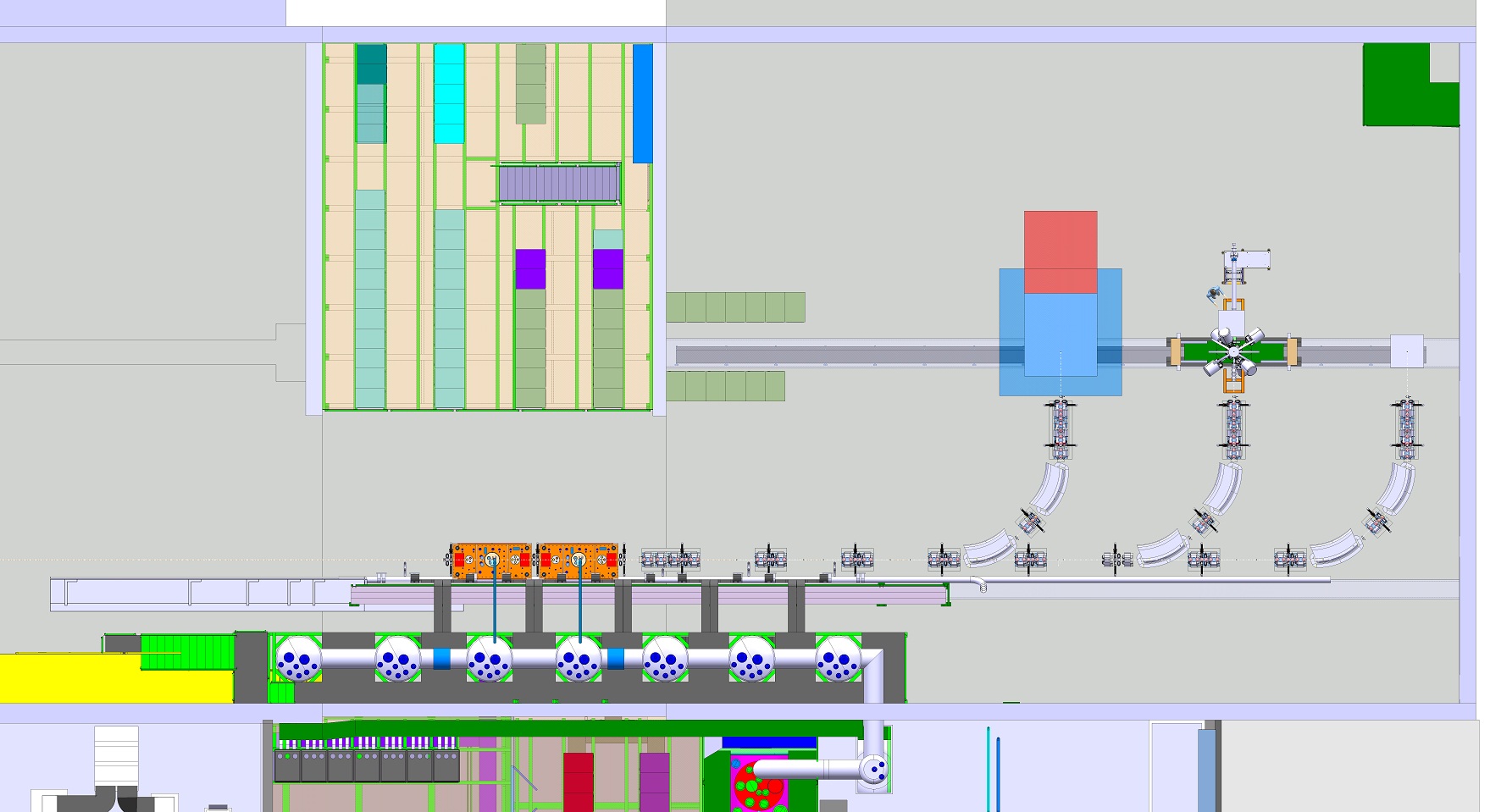 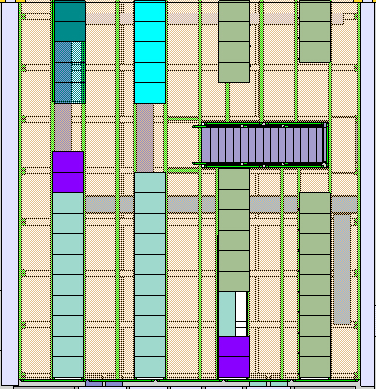 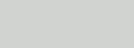 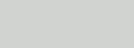 Cable trays and cabling  March – Mai 2014
38
Summary
Hie-Isolde – 2013: work in the hall 170
Main rule: avoid the extension & tunnel area
Use entrance at the back B.601
Hazards: Noise, dust and handling of heavy weights
Restricted use of the crane: Feb - May 2013
High demand of crane use: March – Autumn 2013
Coordination M. Kowalska, M. Pfutzner, E. Siesling
Planning on EDMS: HIE-ISOLDE integration
39
Safety first
For all users and staff entering the ISOLDE hall
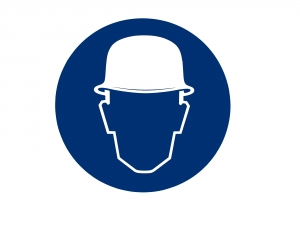 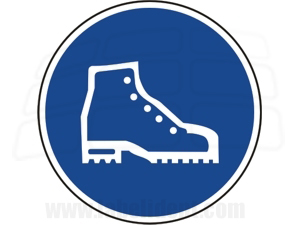 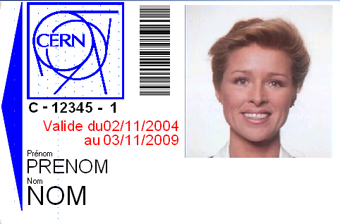 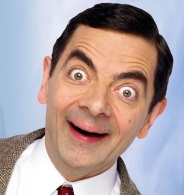 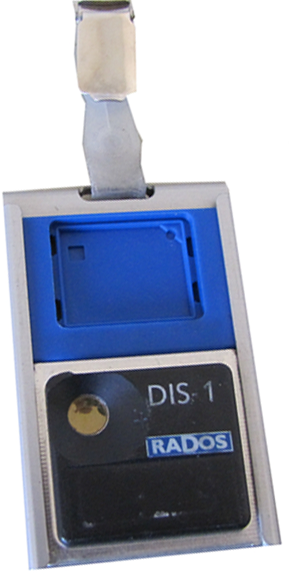 +
+
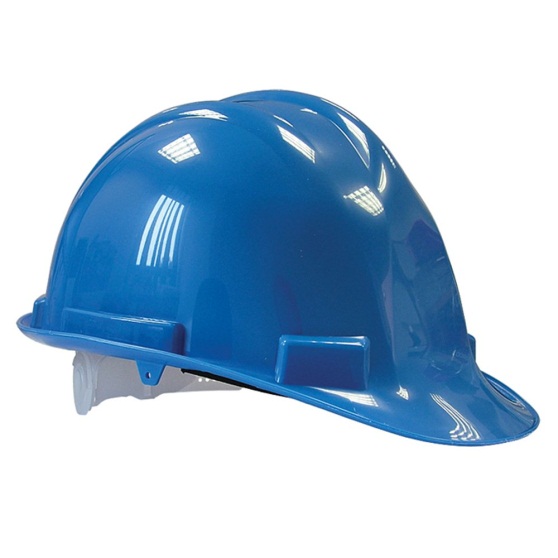 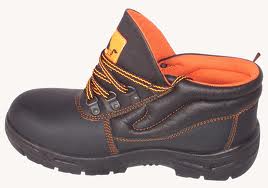 Stay away from the work areas & Use entrance B.601
40
HIE ISOLDE integration
GS/SE	: DANIEL PARCHET, ELISEO PEREZ-DUENAS
EN/MEF	: STEPHANE MARIDOR, ELEFTHERIOS ZOGRAFOS
BE/ABP	: FREDERIK WENANDER                  
BE/OP	: DIDIER VOULOT
PH/SME	: YORICK BLUMENFELD, MARIA BORGE
EN/HDO	: YACINE KADI
BE/RF	: MATTEO PASINI, MATTHEW FRASER, DANIEL VALUCH, 		   WALTER VENTURINI, LUCA ARNAUDON
EN/CV	: PAUL PEPINSTER, BENOIT LACARELLE
EN/EL	: RENE NECCA, JEAN-CLAUDE GUILLAUME, GEORGI 		   GEORGIEV, JEAN-PIERRE BILLON-GRAND EN/EL
TE/CRG	: NICOLAS DELRUELLE, JOS METSELAAR
EN/STI	: RICHARD CATHERALL, ANA-PAULA BERNARDES
GS/DI	: CYRILLE BEDEL
TE/MSC	: JEAN-PHILIPE TOCK, YANN LECLERCQ, 		   LLOYD WILLIAMS, ARNAUD BOUZOUD
DSG/RP	: JOACHIM VOLLAIRE, SANDRA GIRON
TE/ABT	: BRENNAN GODDARD
41
Thank you for your attention
42